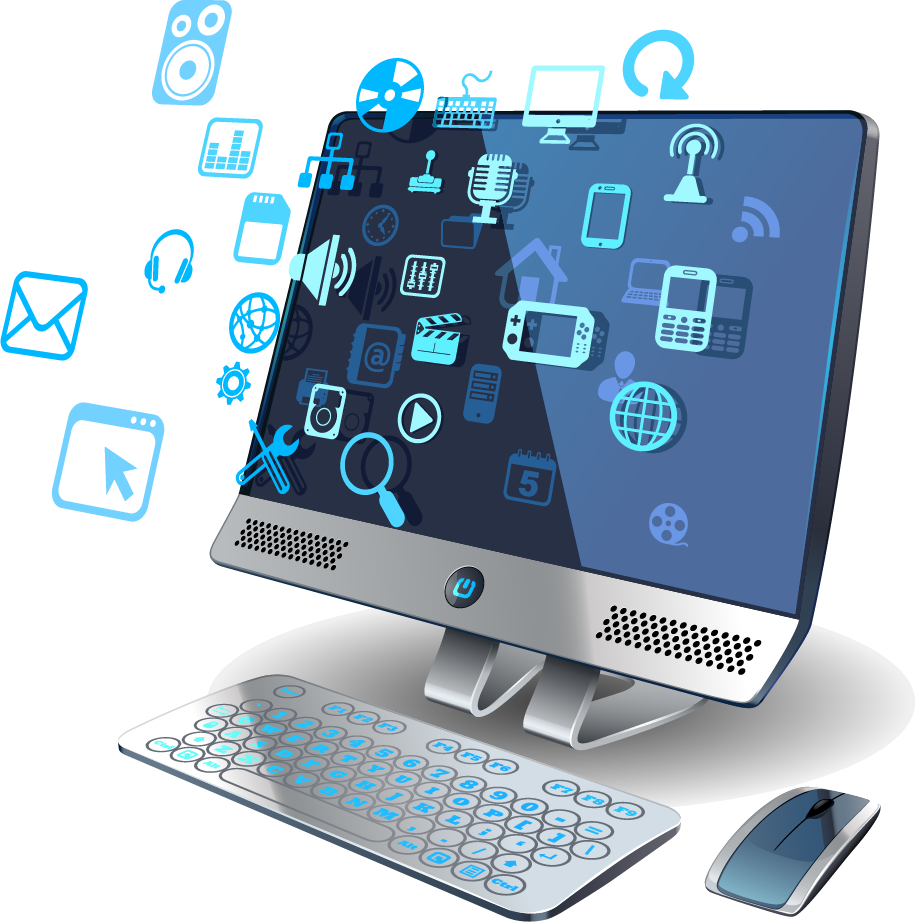 112 學年度 第 1 學期
圖書館
新生利用教育
01
05
09
環境介紹
Kahoot
圖書館-新手上路
開閉館時間
圖書館好康
02
06
入館須知
館藏查詢-使用小訣竅
介紹重點
03
07
借閱規則
電子書
04
08
01
環境介紹
閱讀書活區
熱門新書
1F 功能介紹/實景呈現
入口
流通櫃枱
全館圖書借書、還書
學生證/職員證感應入館
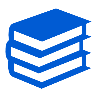 1F 功能介紹/實景呈現
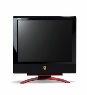 電腦區
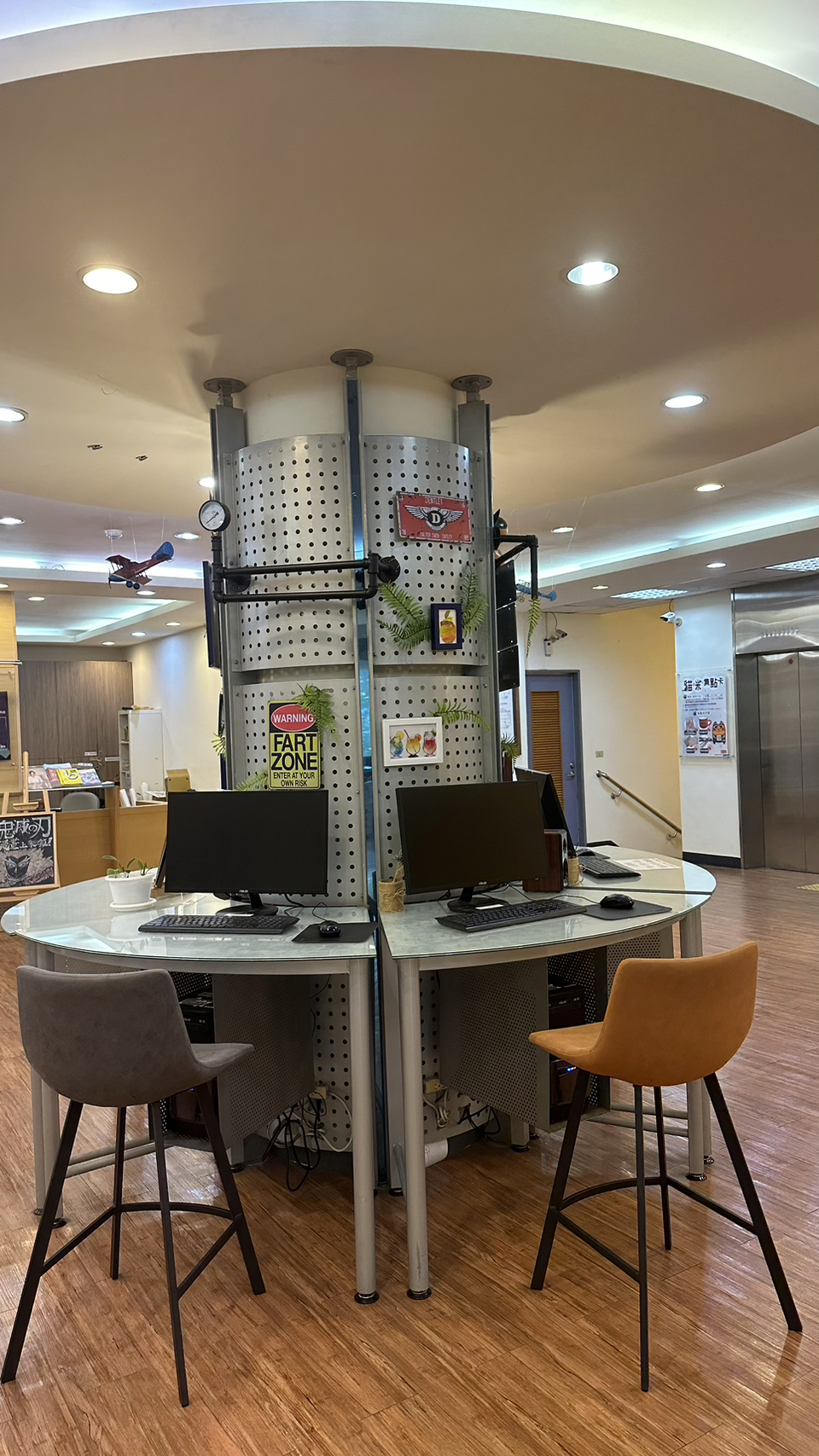 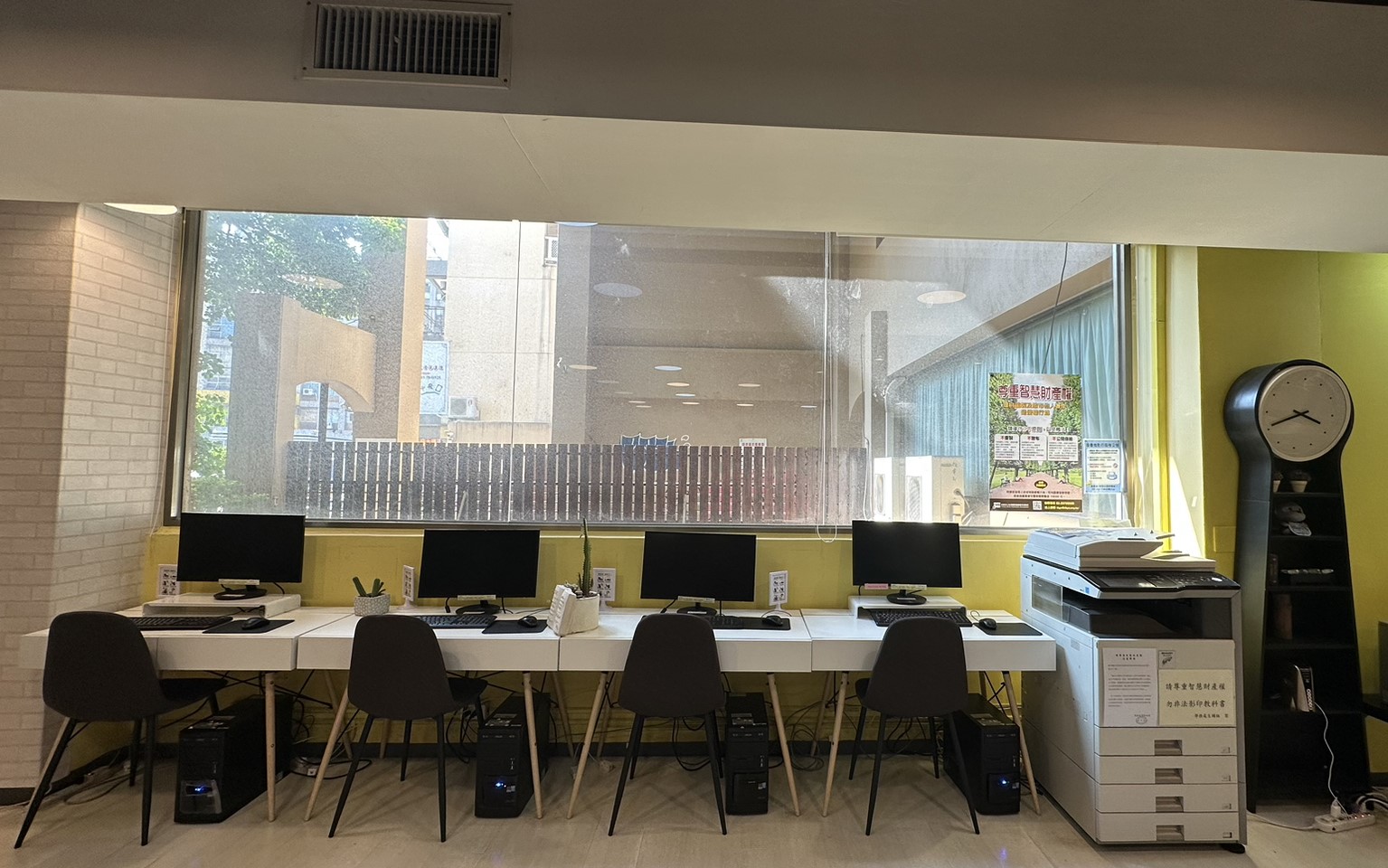 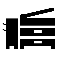 設有付費影印機列印‧使用請洽詢櫃枱
1F 功能介紹/實景呈現
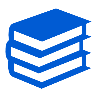 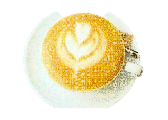 咖啡免費喝
主題書展區
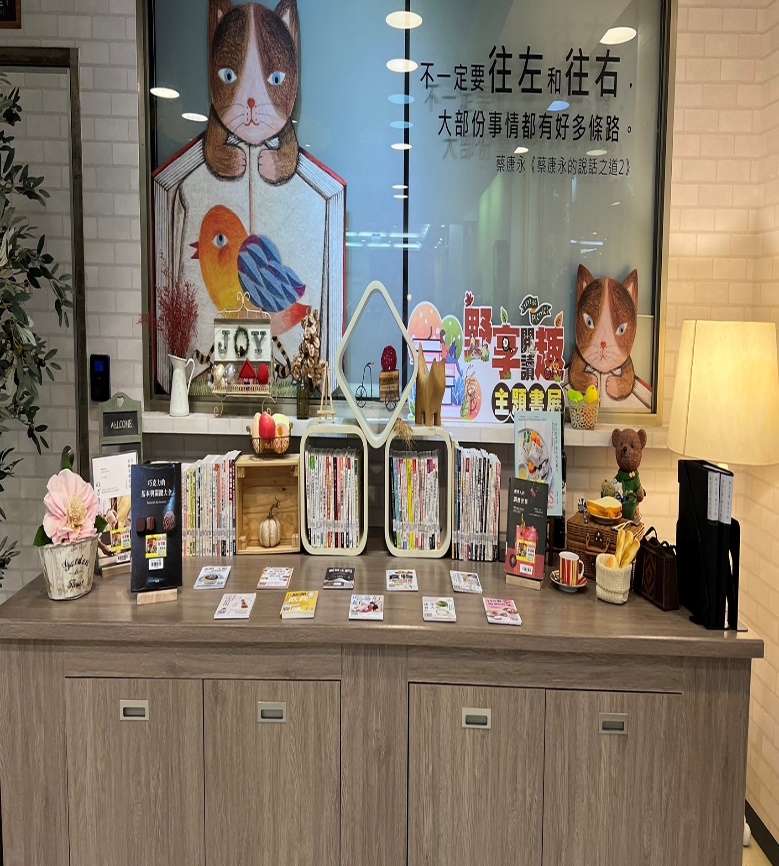 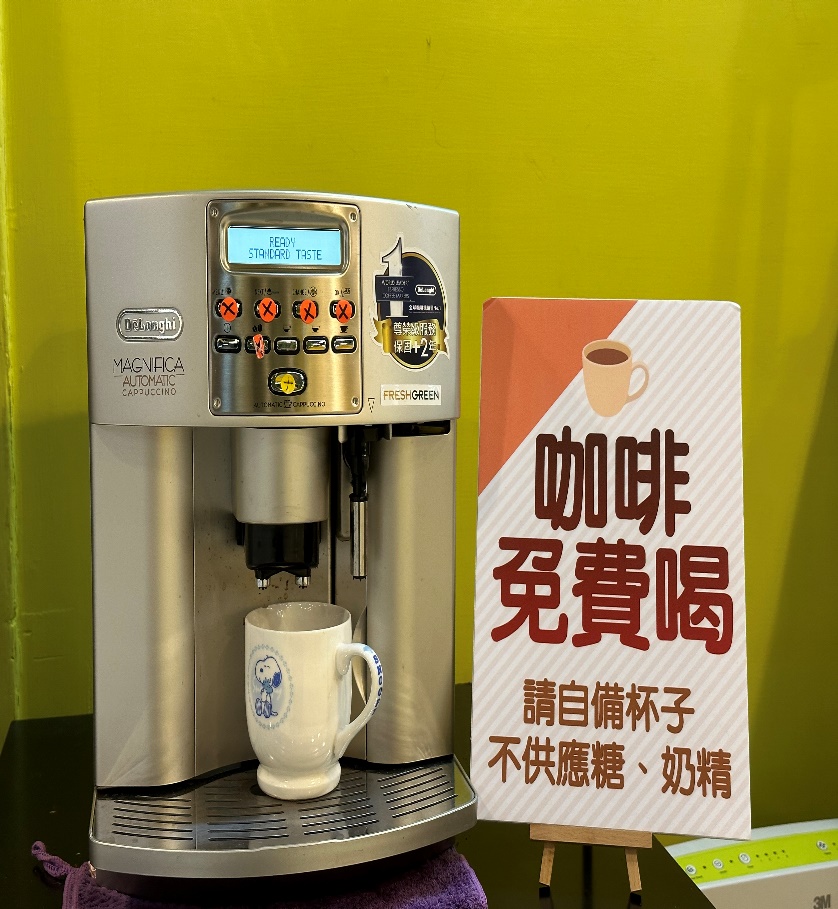 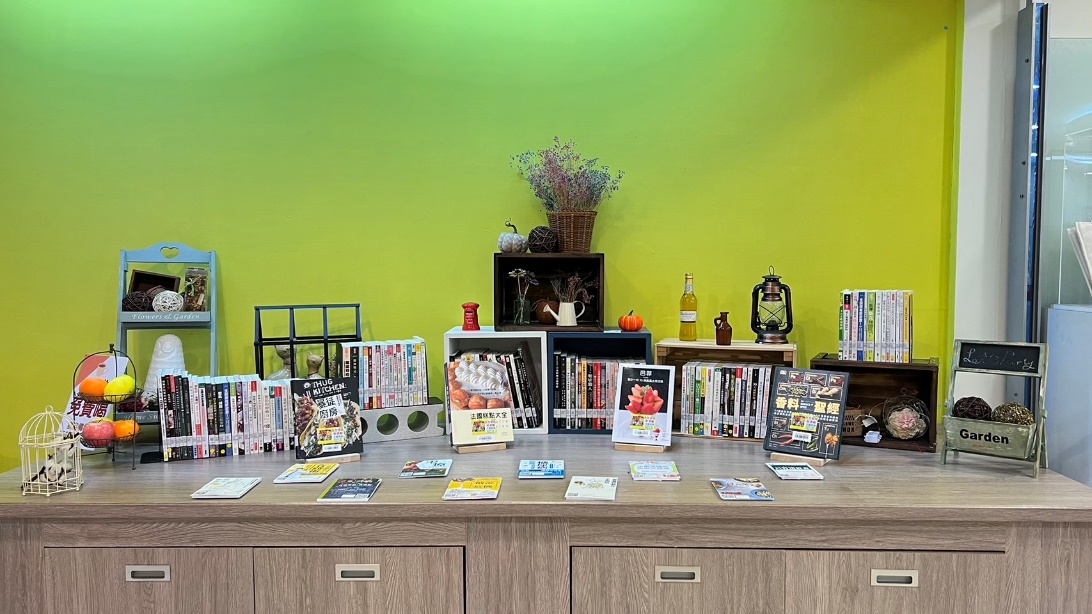 1F 功能介紹/實景呈現
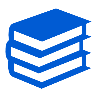 教科書區
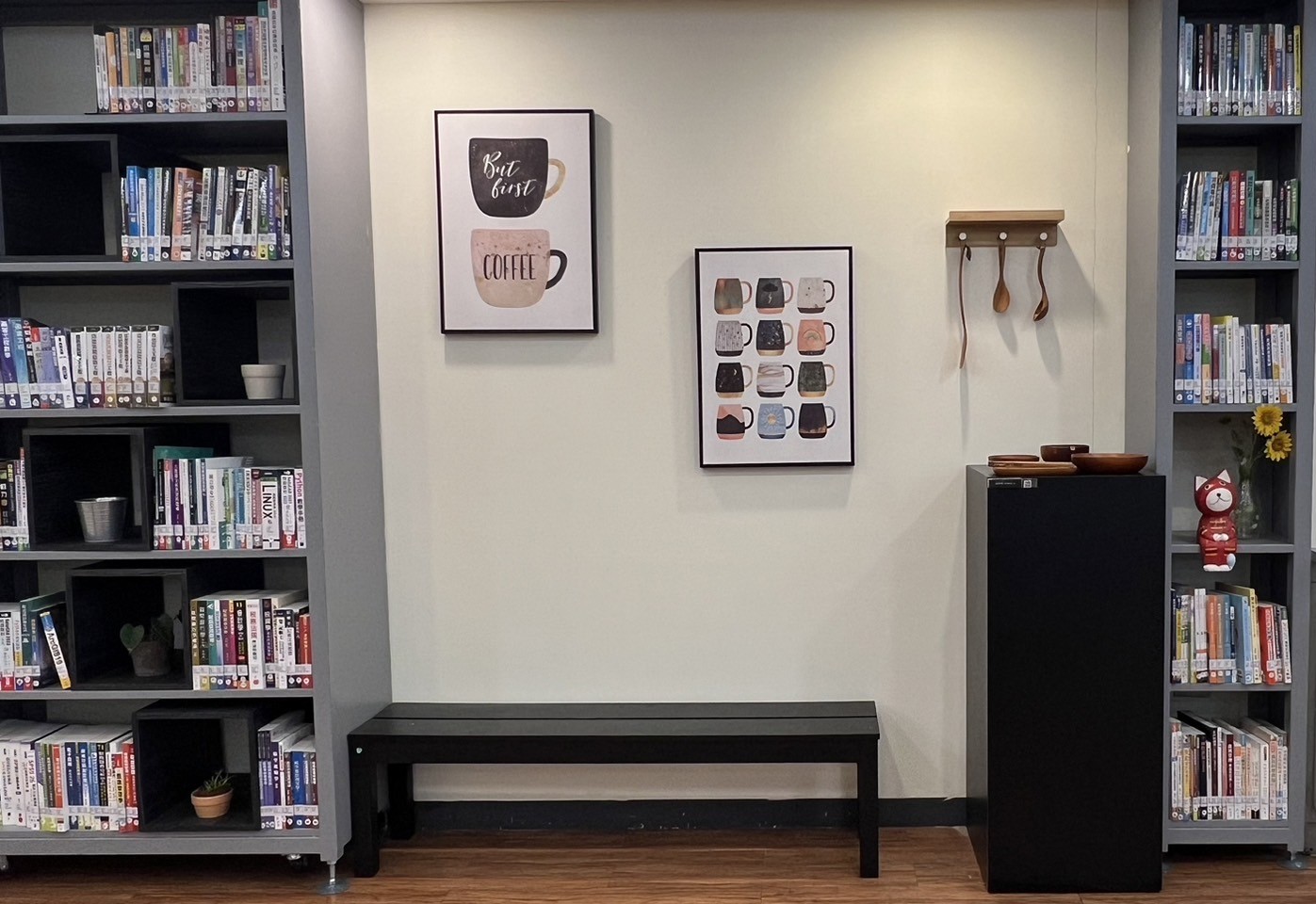 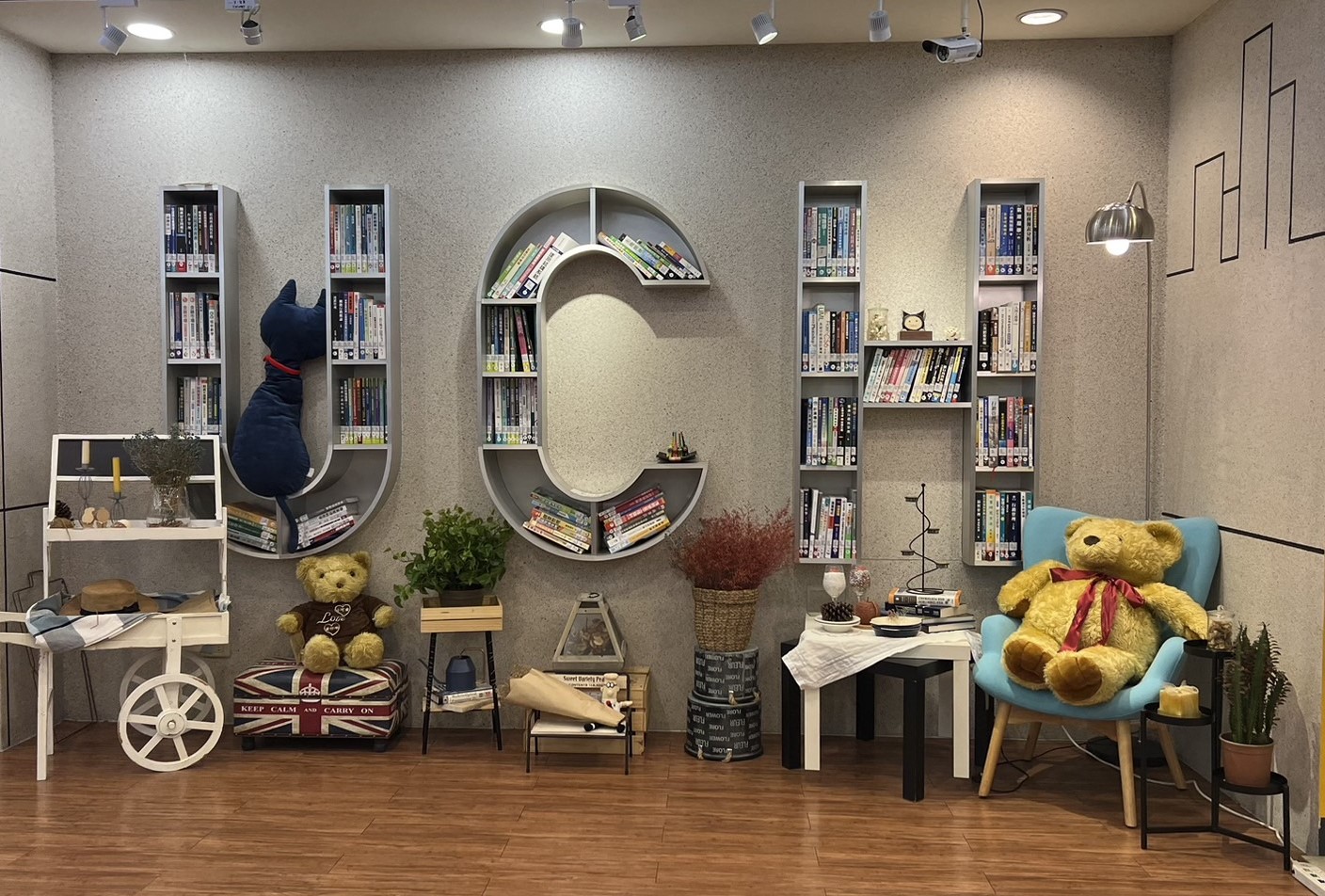 2F 功能介紹/實景呈現
辦公室、健行藝廊
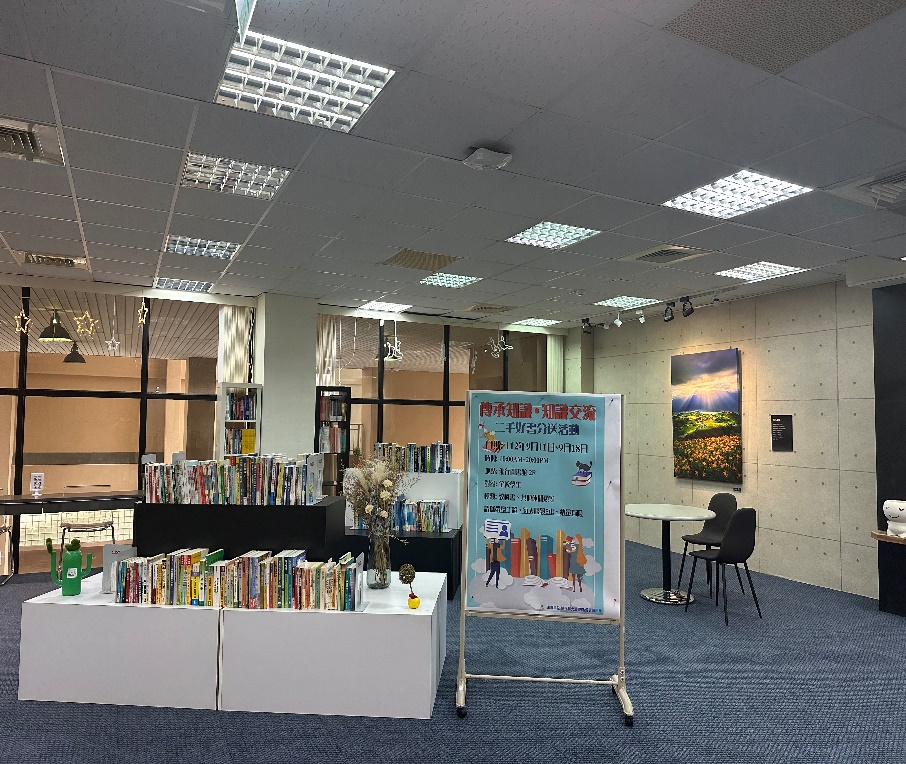 展出靜態藝術作品，手作課程及二手書分送
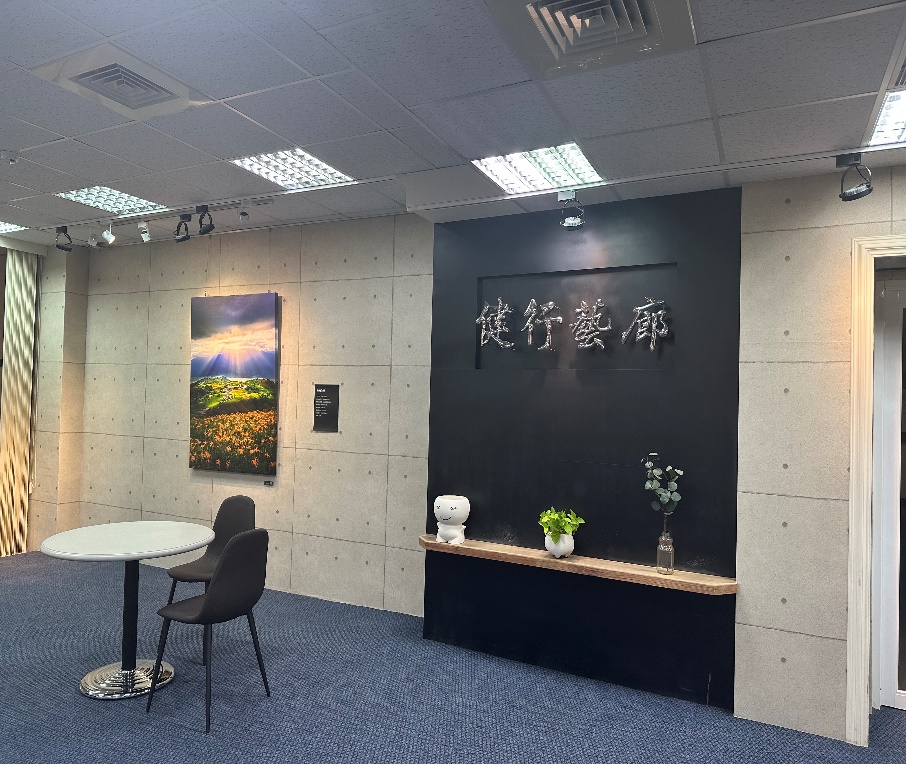 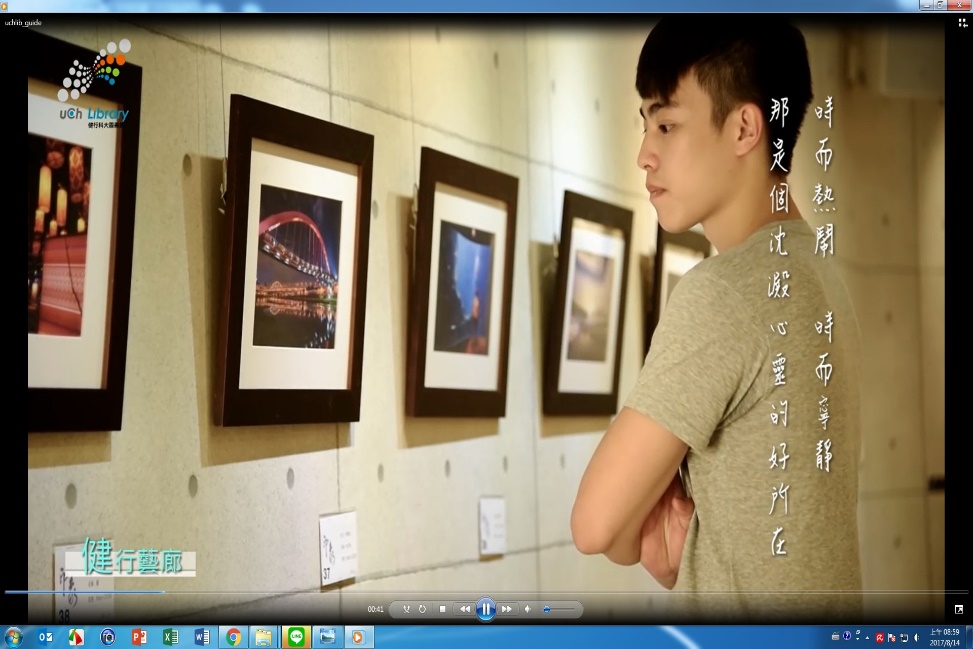 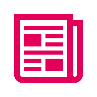 閱讀區
舒適閱覽座位供閱覽館內雜誌等
3F功能介紹/實景呈現
期刊區
雜誌期刊按筆畫順序排放
碩博士論文區
學生專題區
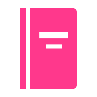 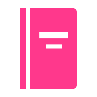 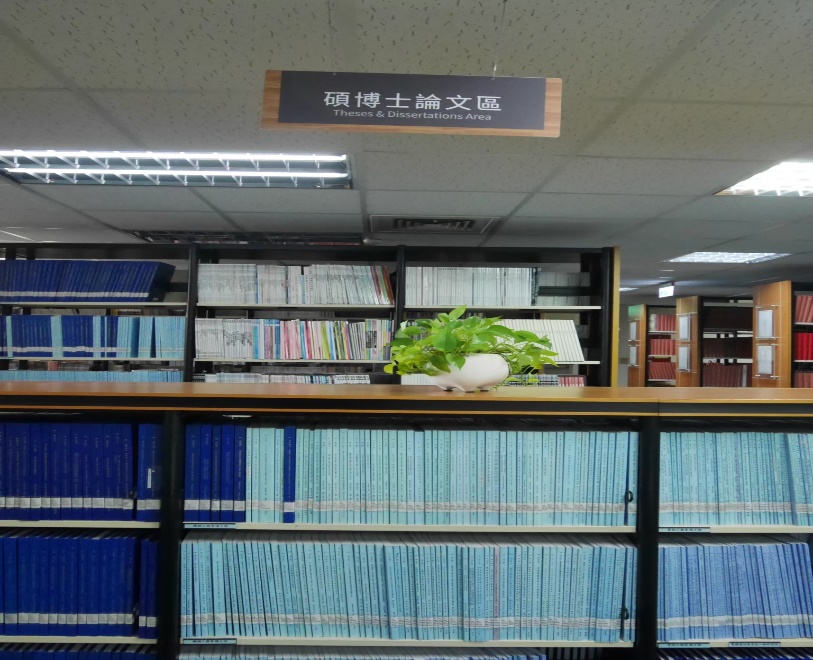 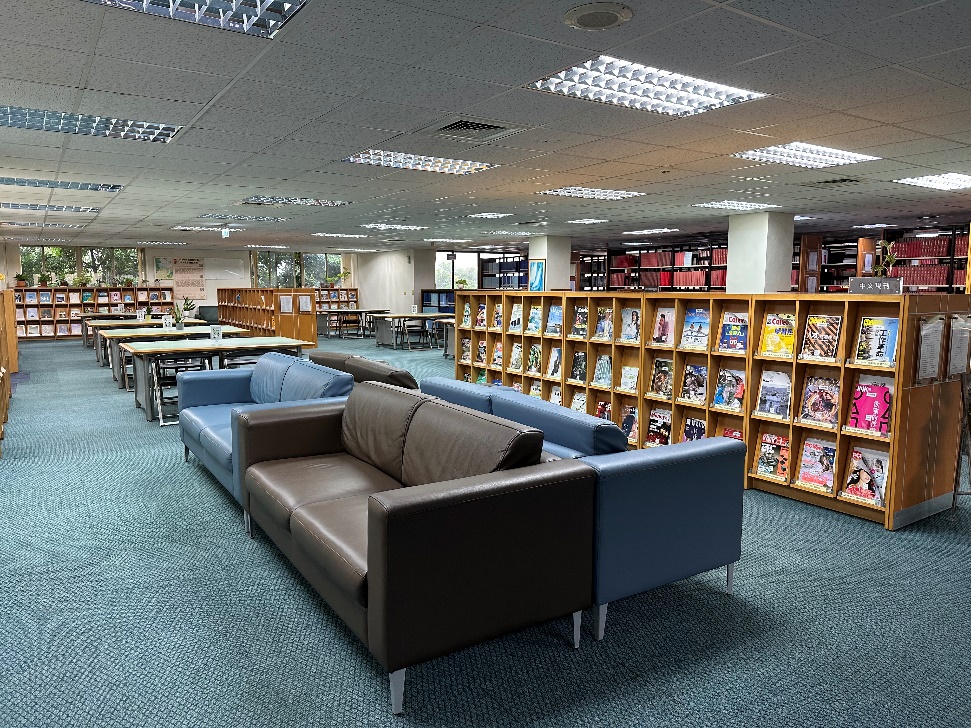 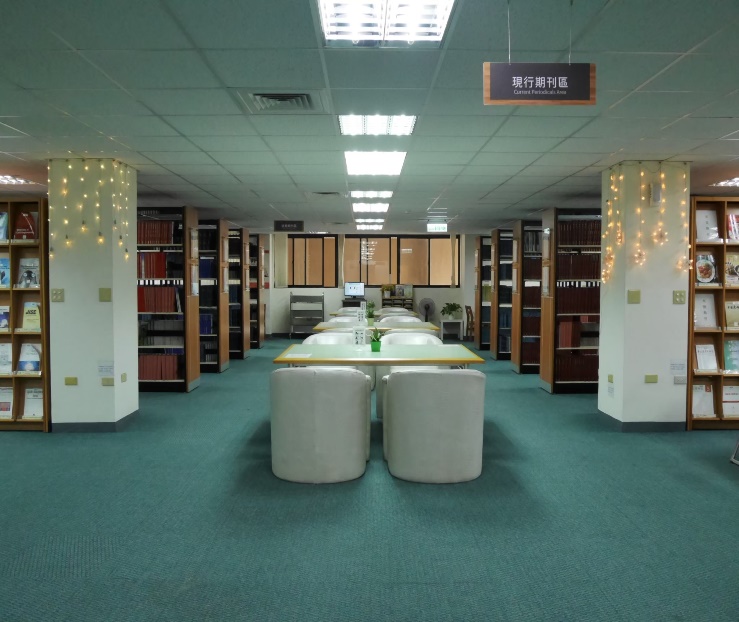 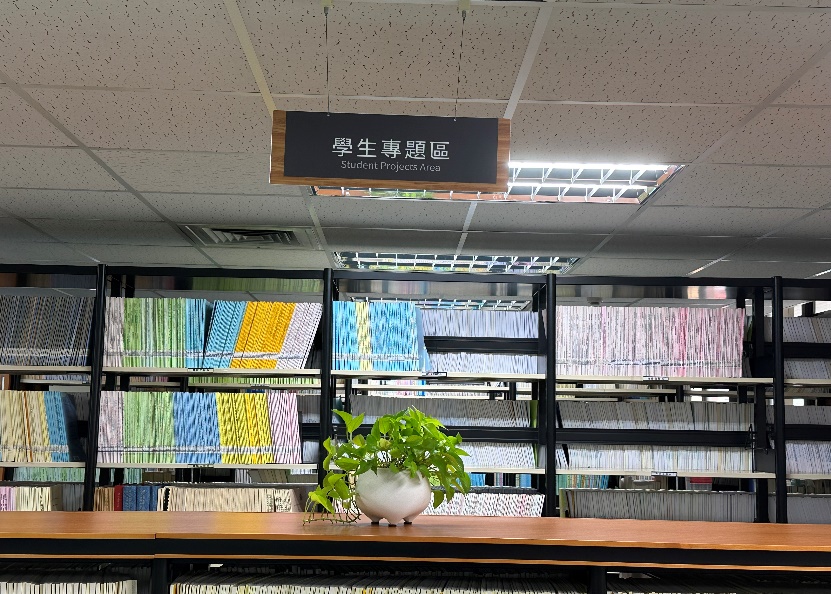 4F 功能介紹/實景呈現
中文書庫
閱讀區
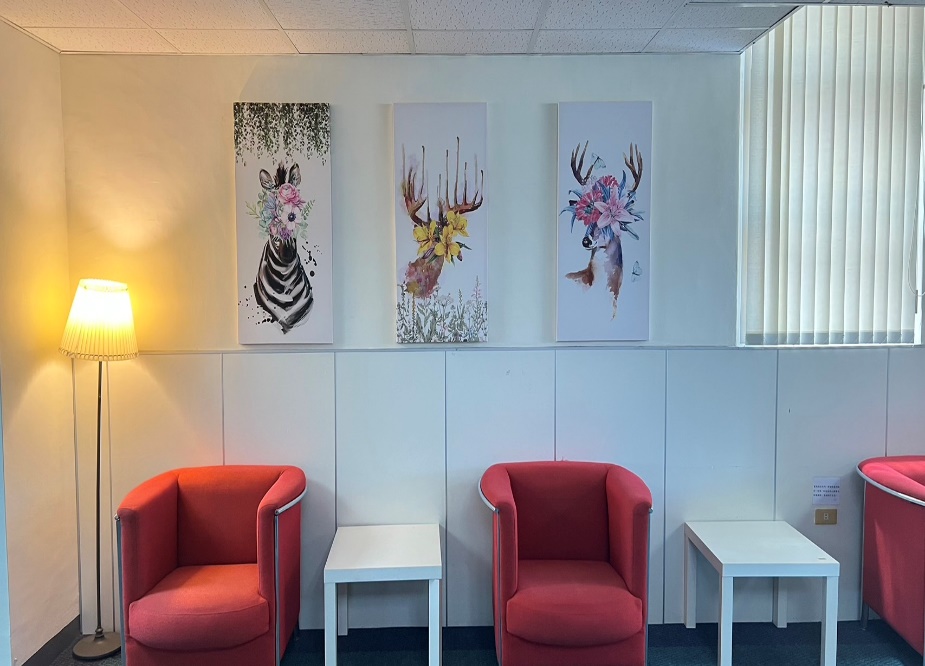 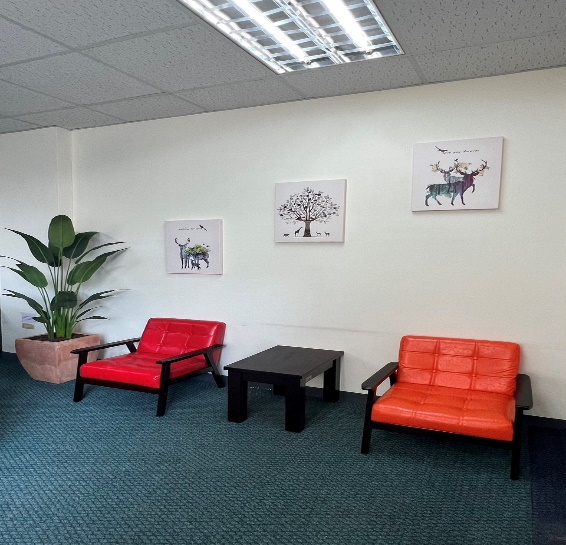 中文書按類別排放，按類號
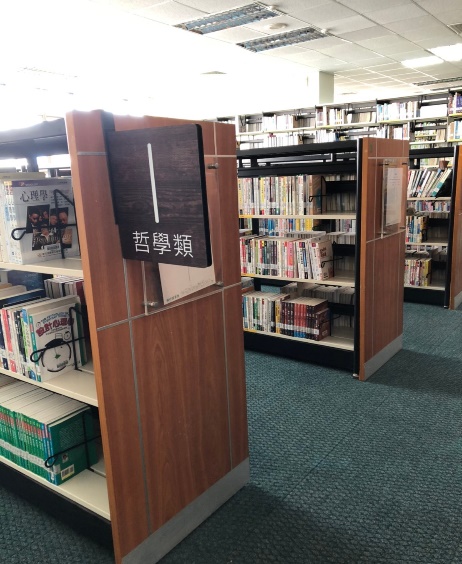 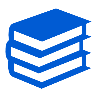 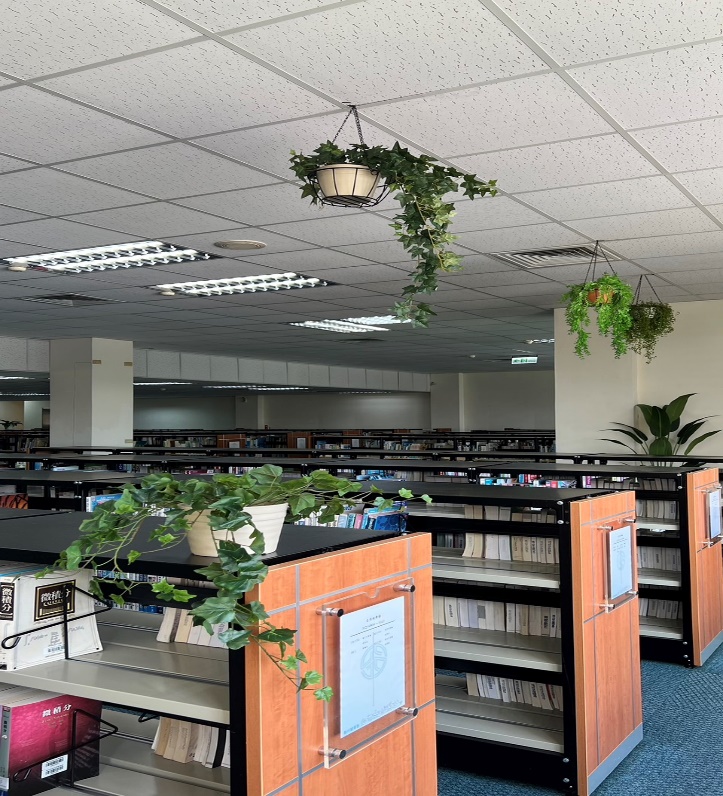 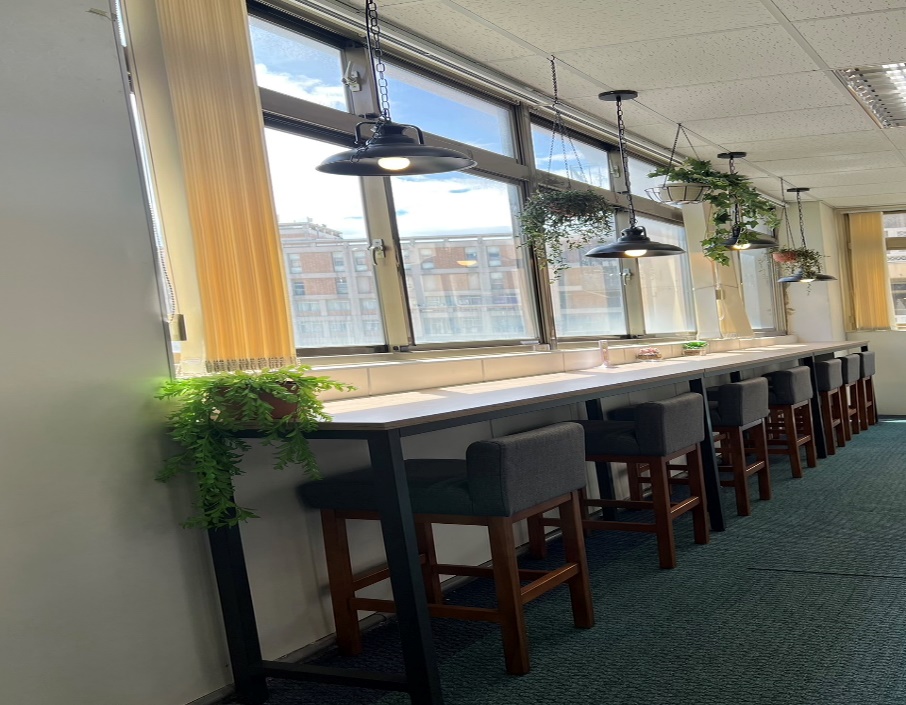 5F功能介紹/實景呈現
多媒體視聽中心
會議廳
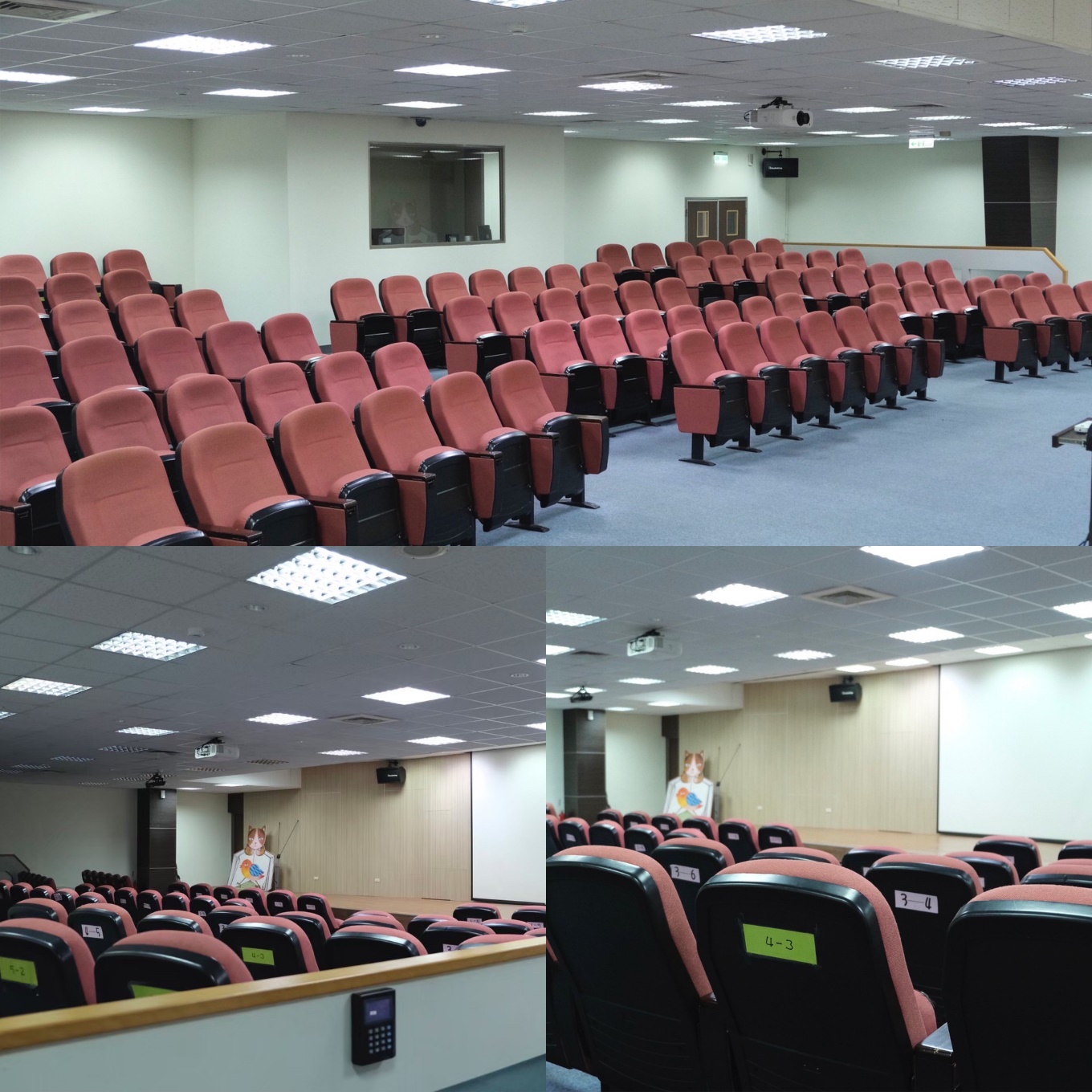 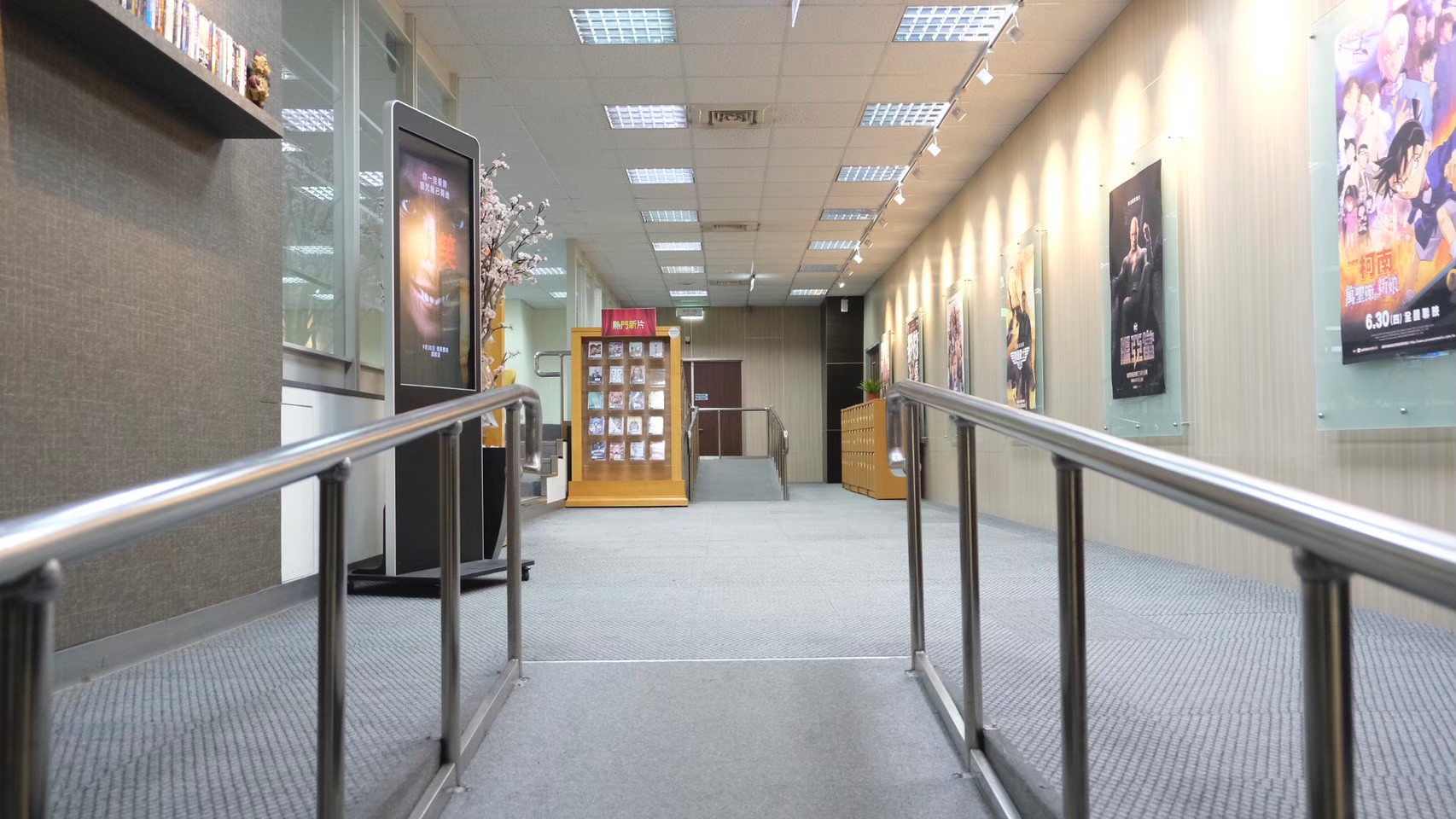 5F功能介紹/實景呈現
多媒體視聽中心
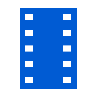 有線電視區
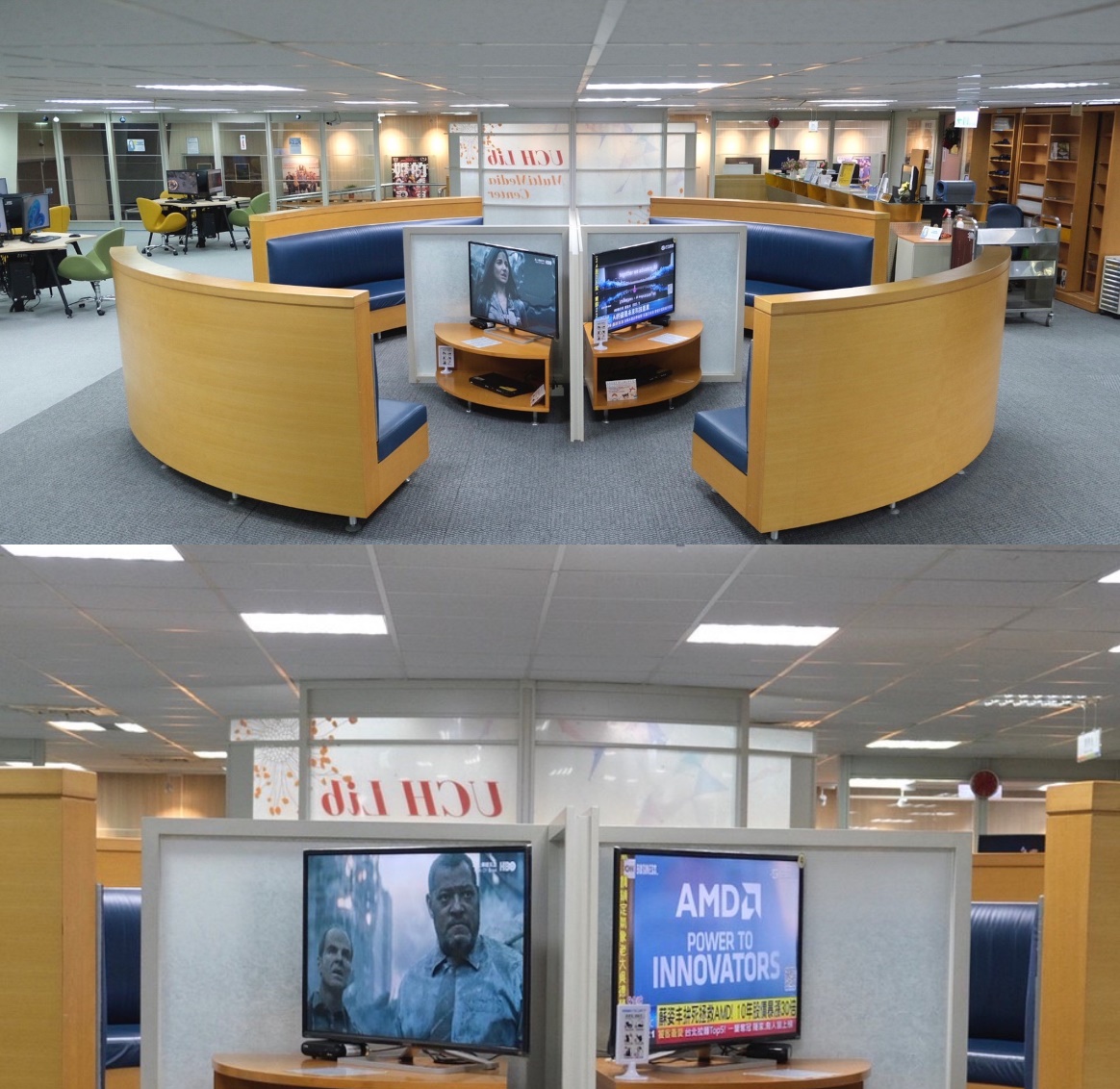 片庫區
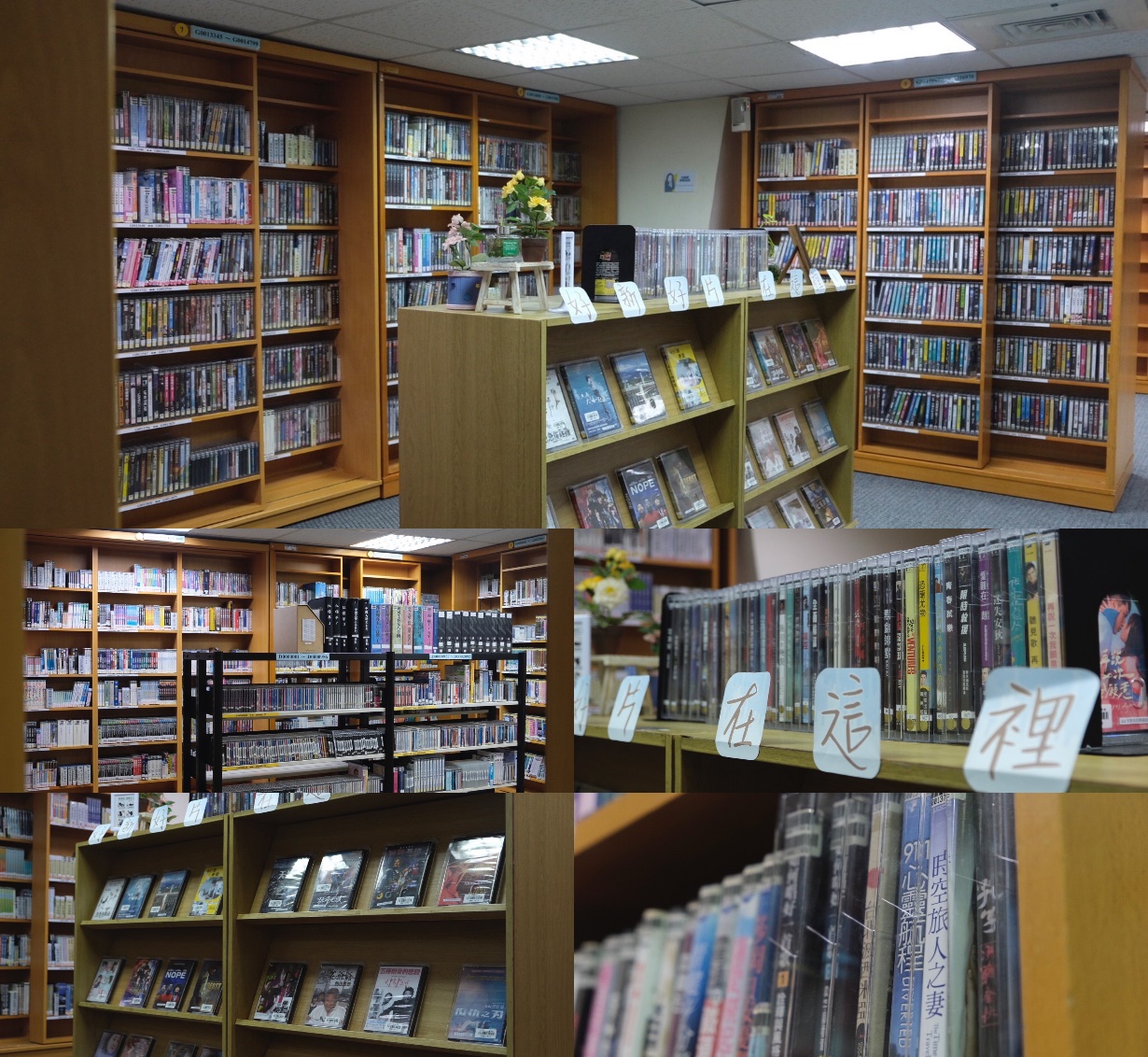 各式影片供挑選
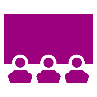 小團體欣賞室
大團體欣賞室
3人以上可借用共同觀賞電影
5人以上可借用共同觀賞電影
5F功能介紹/實景呈現
多媒體視聽中心
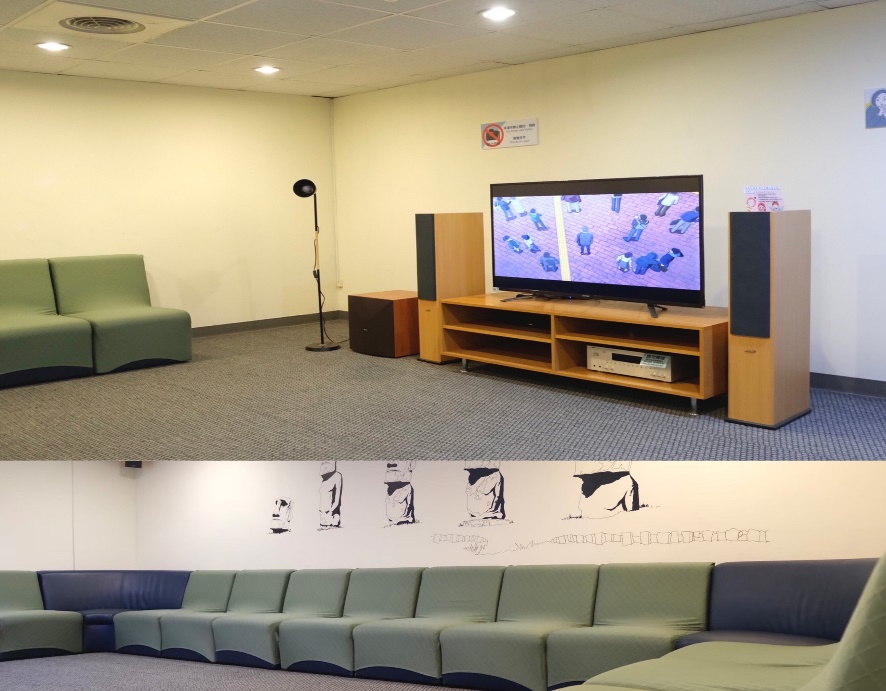 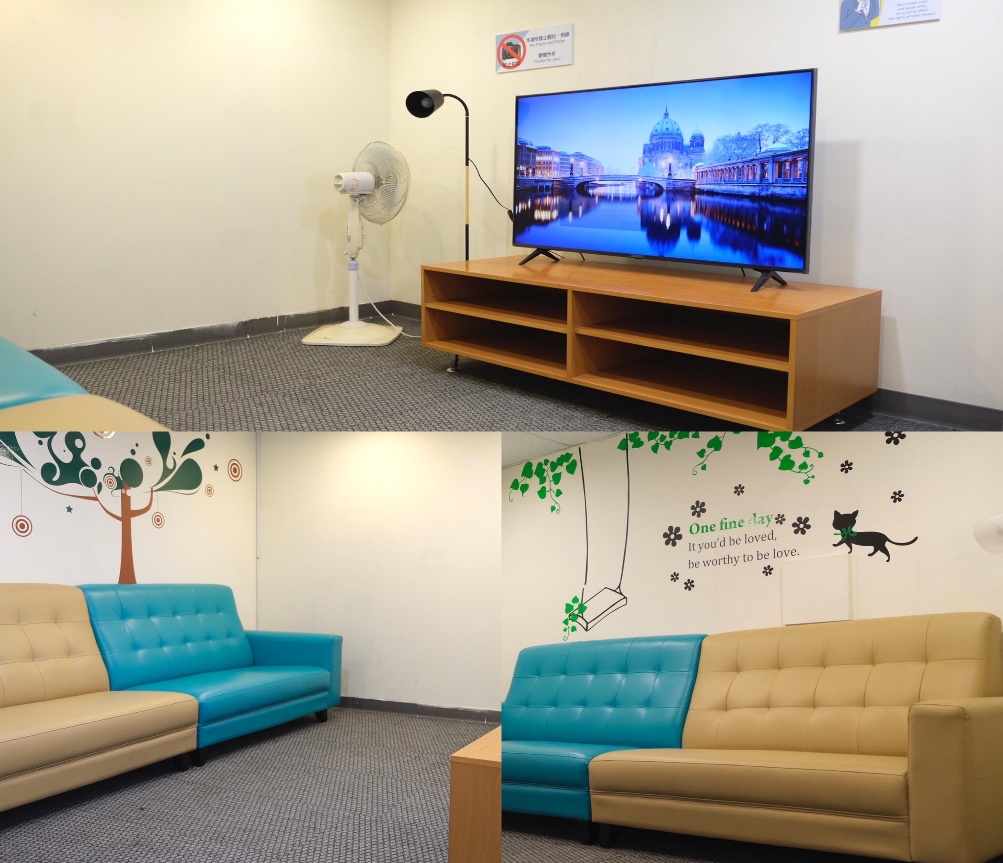 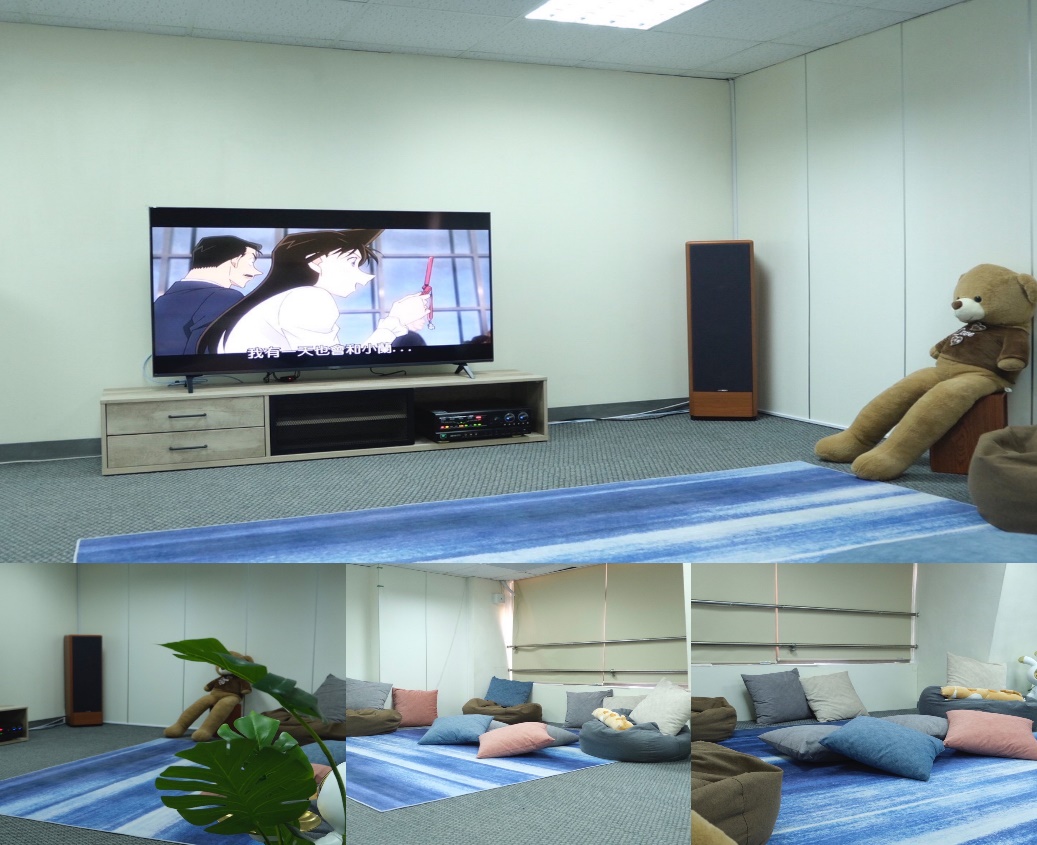 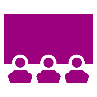 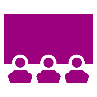 5F功能介紹/實景呈現
多媒體視聽中心
個人電腦隨選區
雲端公播電影
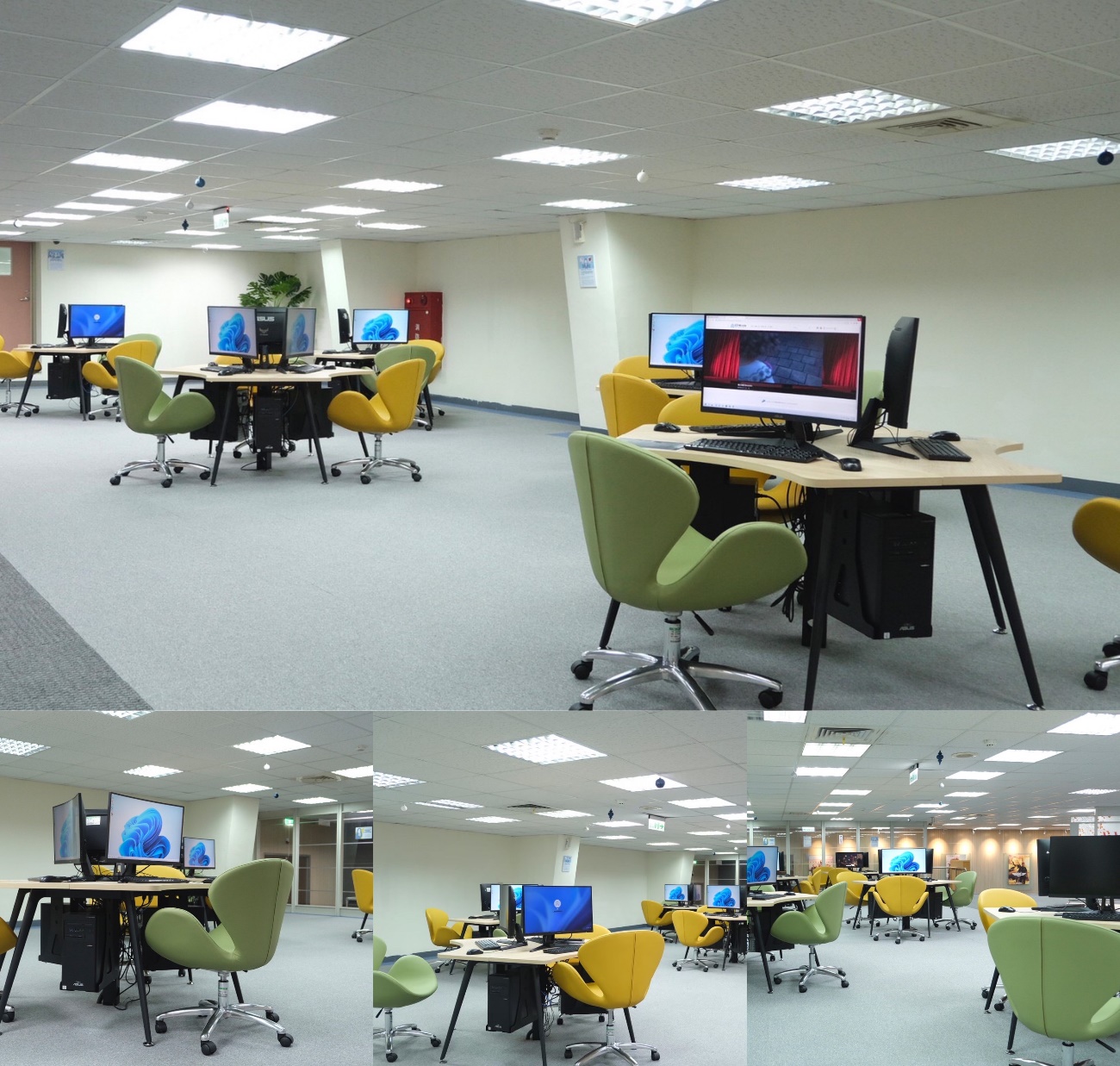 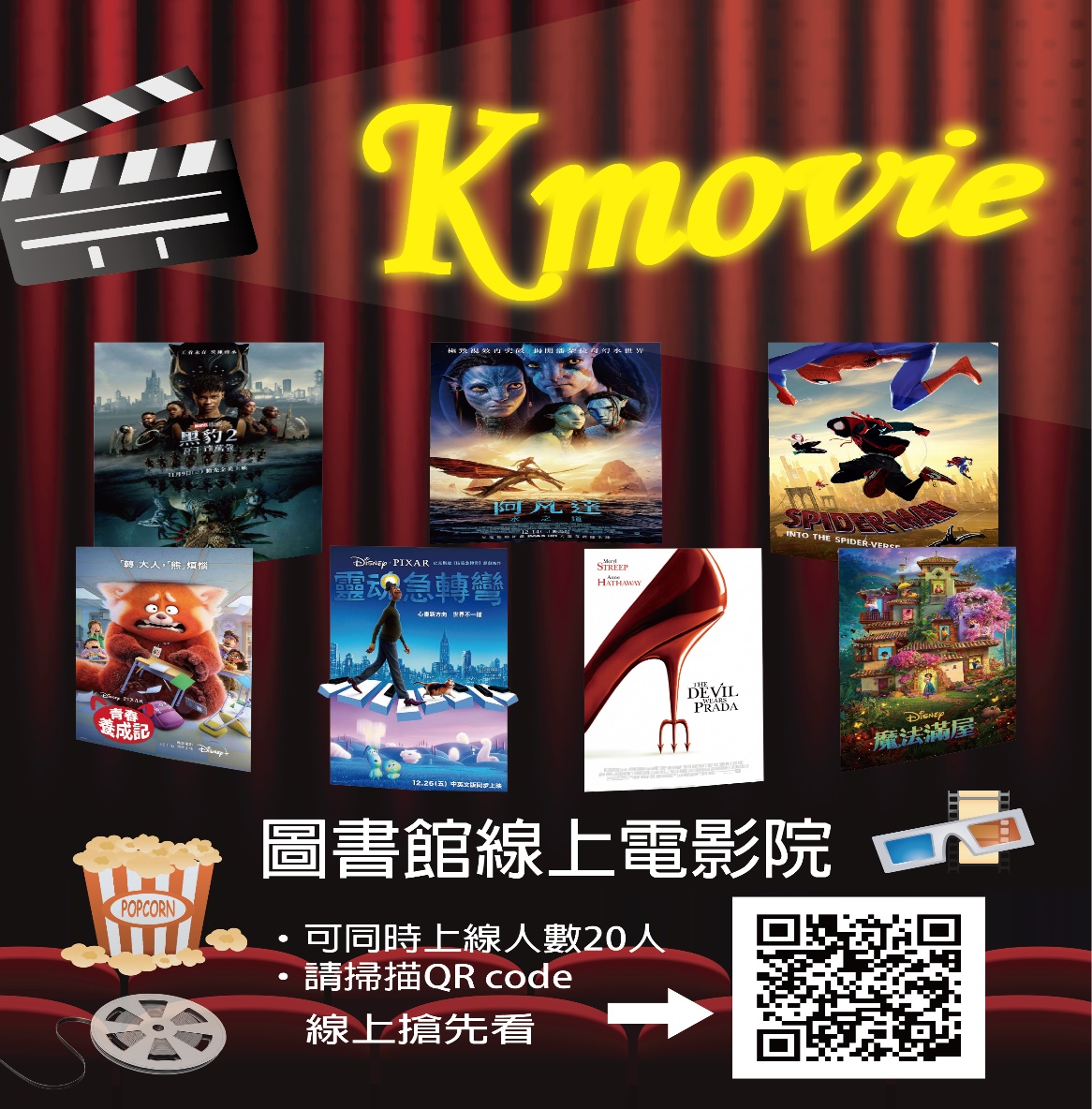 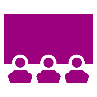 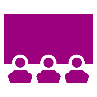 KMovie
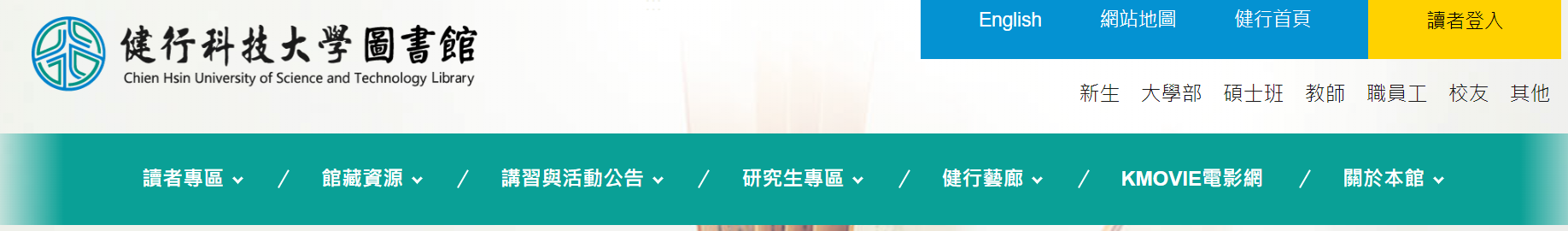 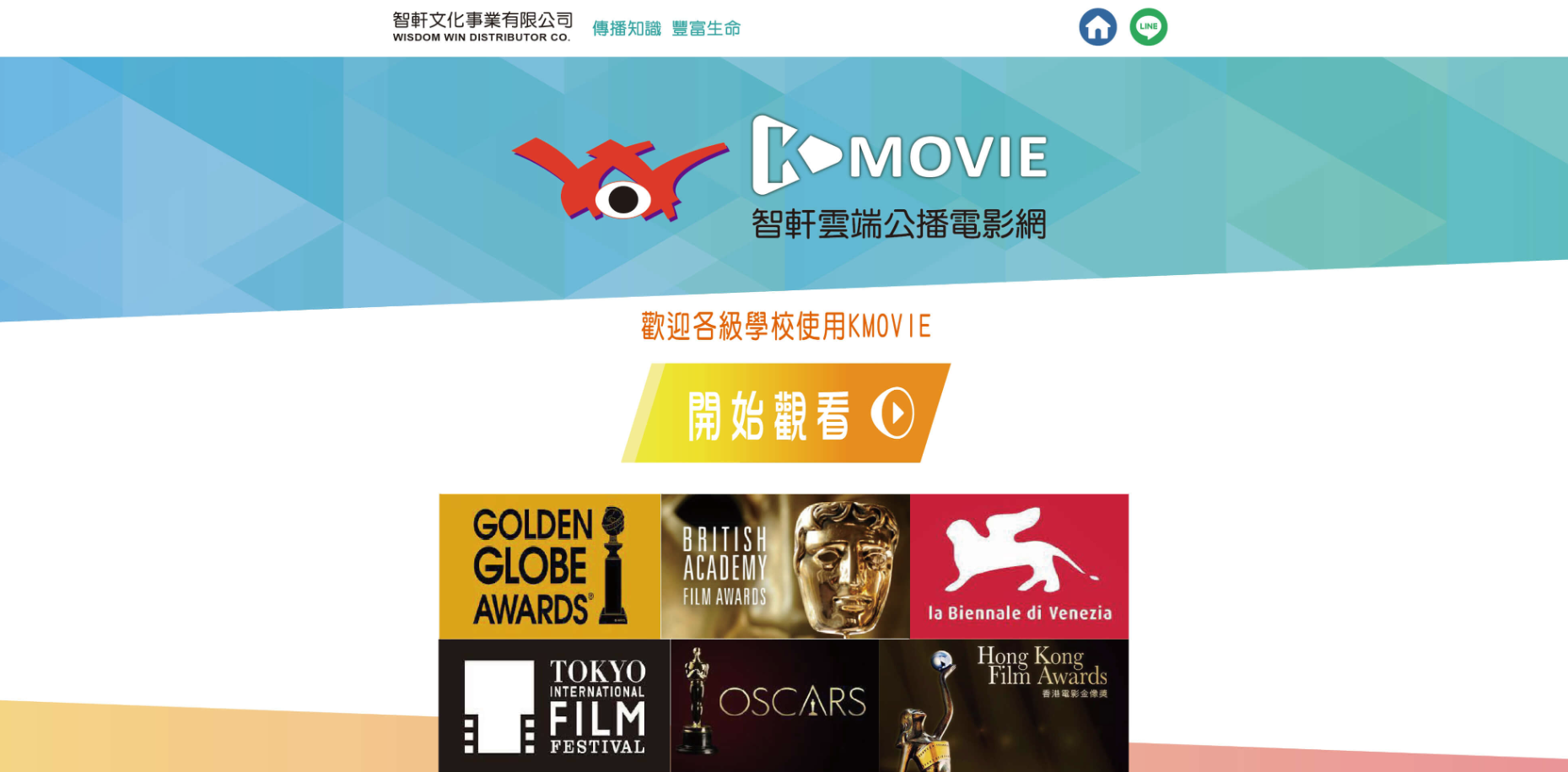 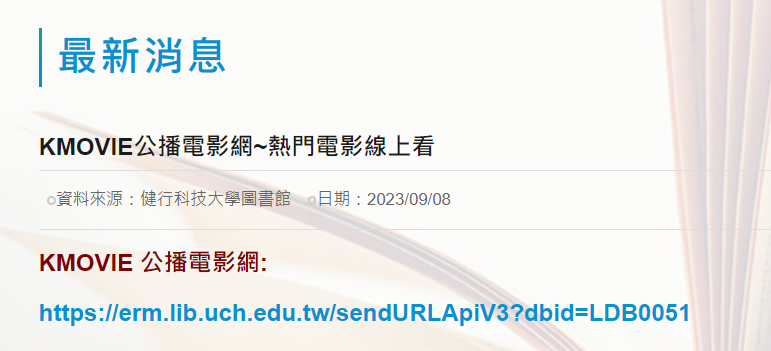 B1 B2 功能介紹/實景呈現
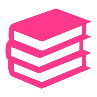 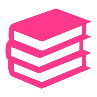 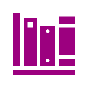 B1西文書
A~Z類西文圖書,按字母順序由左→ 右排放
B2中文書庫二
B2密集書庫
0-4類、9類少用圖書
閉架存放：參考書、罕用書等
02
開、閉館時間
各項樓層/服務開放時間
星期一~四
星期五
星期日
8:30-21:00
8:30-18:00
10:10-16:00
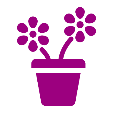 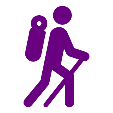 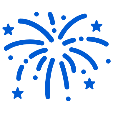 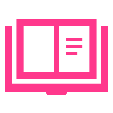 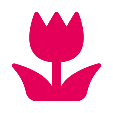 星期六，國定假日
寒暑假



B1-B2





1-4F
還書-使用還書箱
進修部學生週六借書可申請線上預借服務
另行公告




5F
9:30-17:30
9:30-17:30
閉館前15分鐘停止借還書
03
入館須知
入館步驟與方式
未帶證件，請確實換卡入館。未拿到學生證前，可利用身份證、駕照、健保卡等入館、借閱圖書。
本人的學生證/教職員證，感應刷卡→燈綠→推門入館
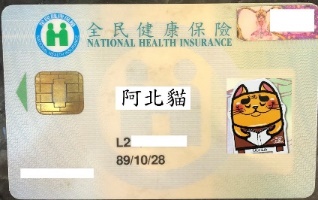 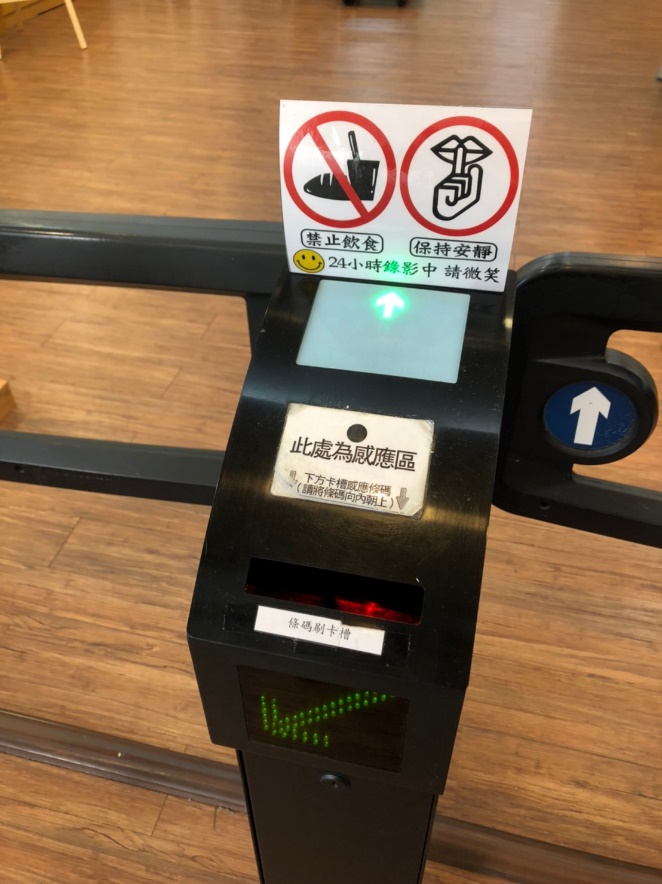 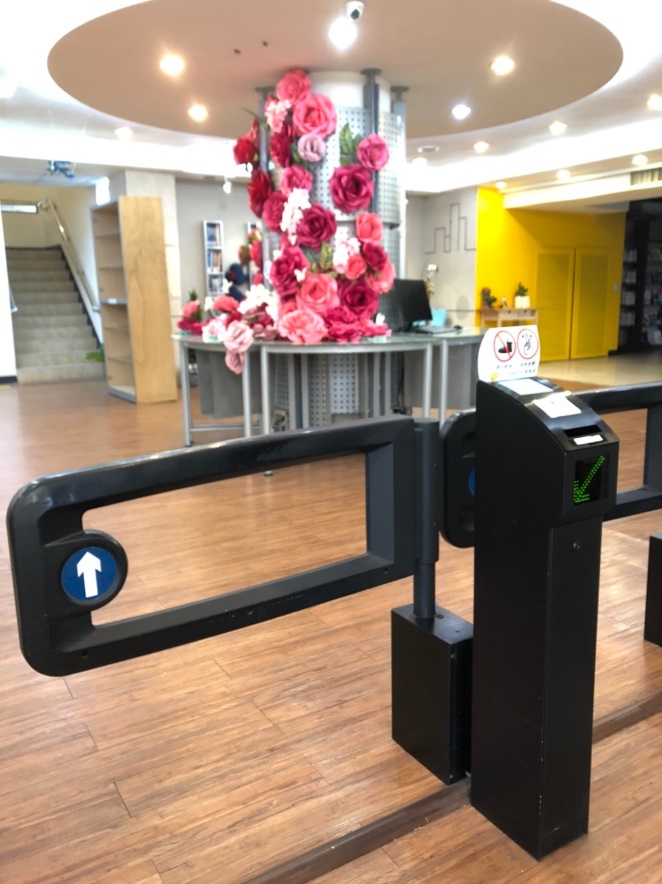 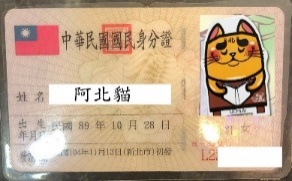 输入文字，添加相关标题，修改文字容。
输入文字，添加相关标题，修改文字内容。
未帶證件，可洽詢櫃枱以身份證,駕照,健保卡等證件換發臨時證入館。
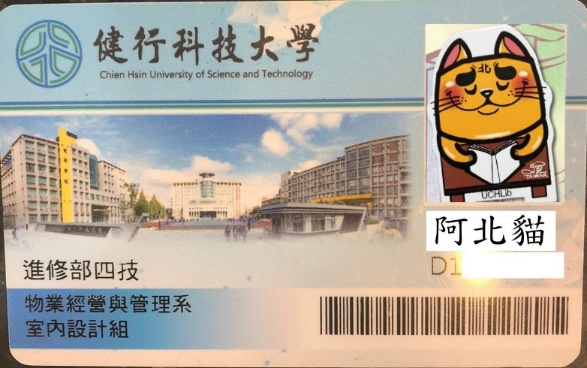 館內禁止飲食、高聲喧嘩。請勿攜帶食物/飲料入館。
04
借閱規則
借閱冊數/罰則
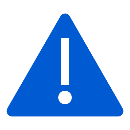 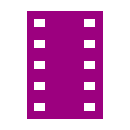 其他注意事項
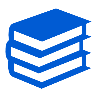 視聽資料
圖書部份
01
片數
冊數
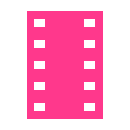 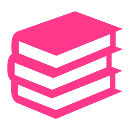 02
書+視聽,不超過20件
可借閱6片
可借閱20冊
借期
02
借期
館藏外借如有遺失，須賠原資料，如賠款則為該資料定價2倍
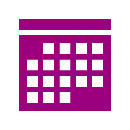 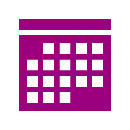 04
1個月、可續借1次
借期7天，不得續借
罰則
03
罰則
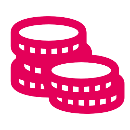 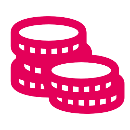 請勿將證件借給他人，以免產生糾紛
逾期1天，每本罰金2元
逾期1天，每l片罰金10元
05
Kahoot
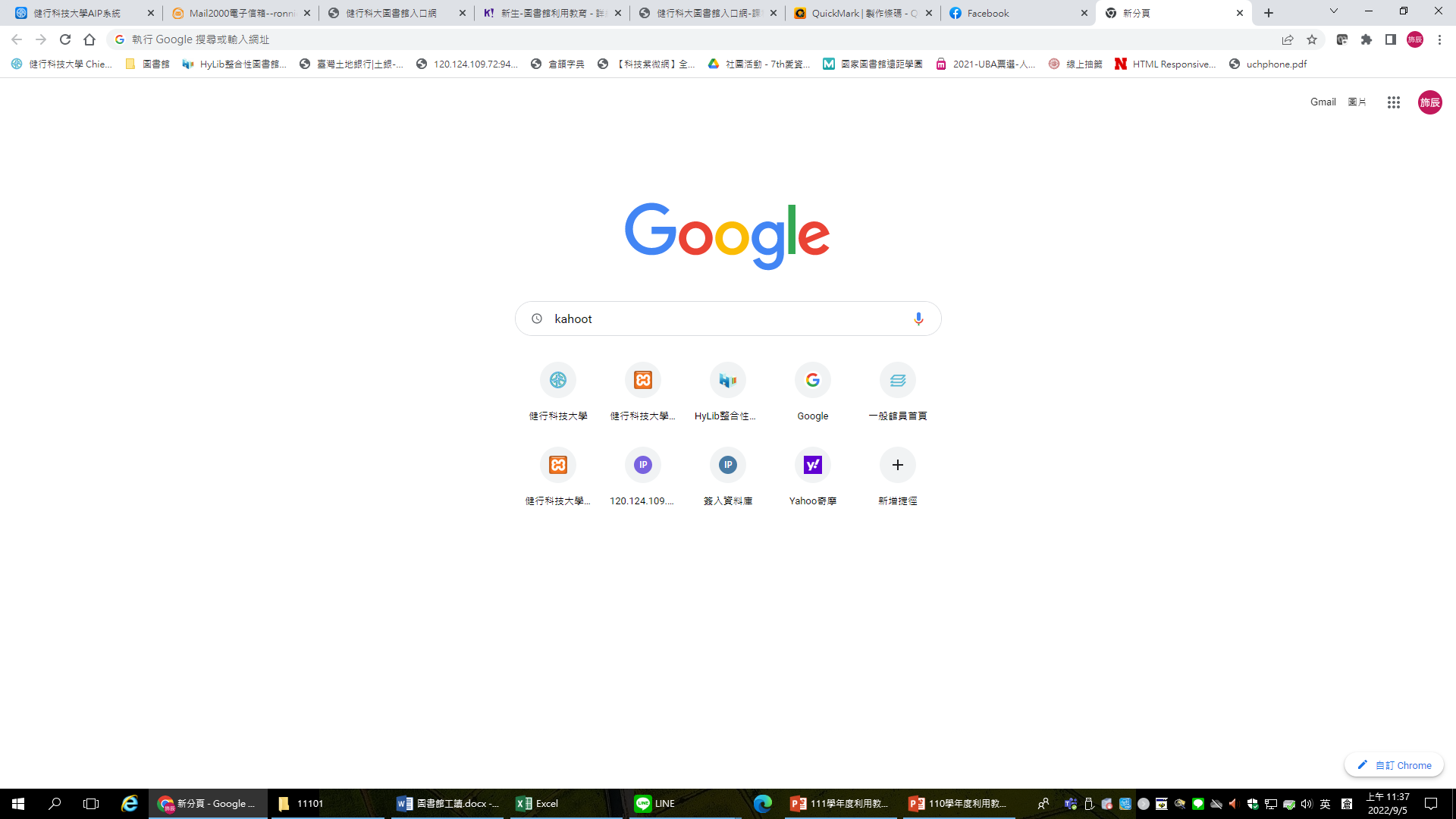 Kahoot
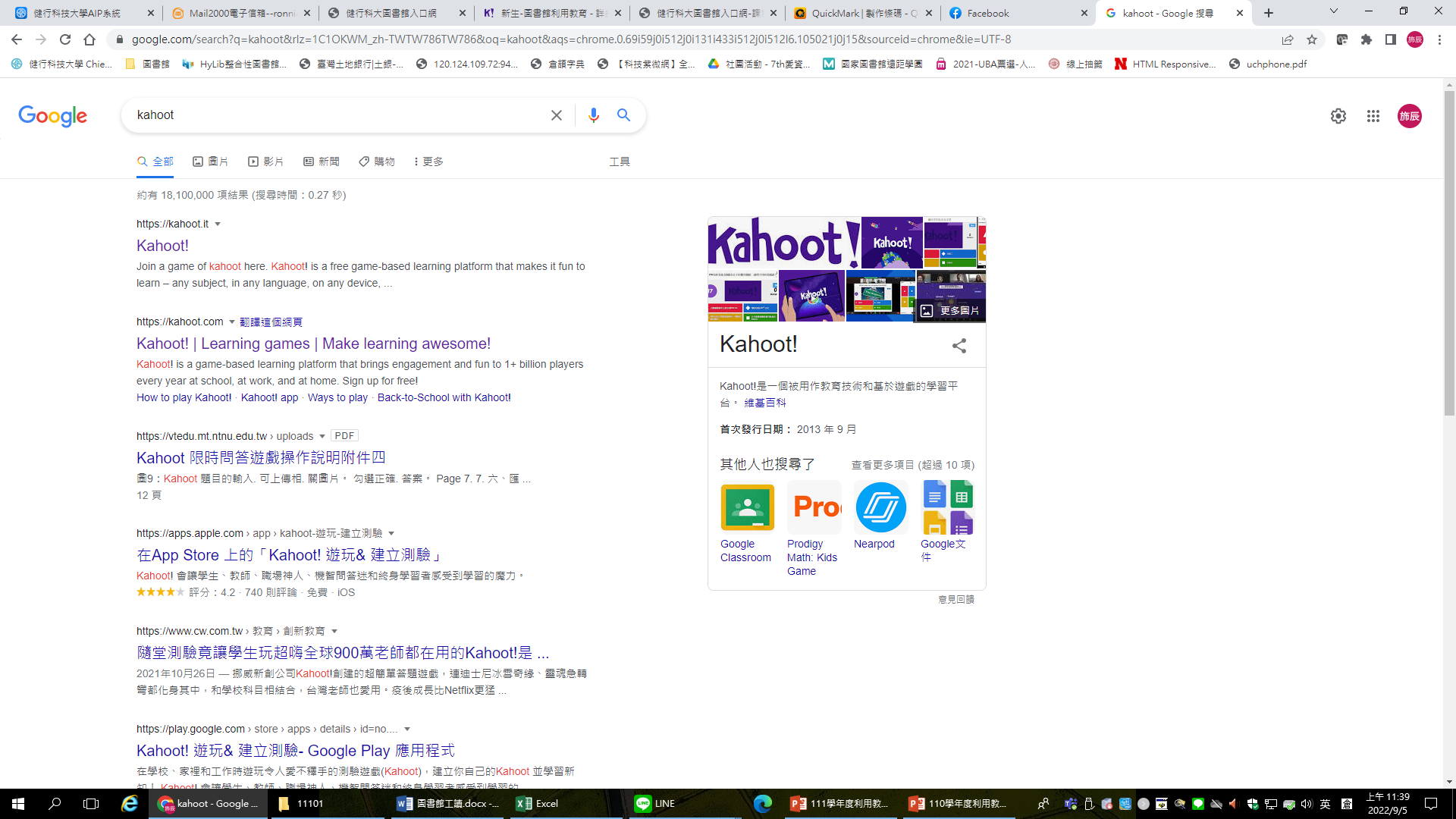 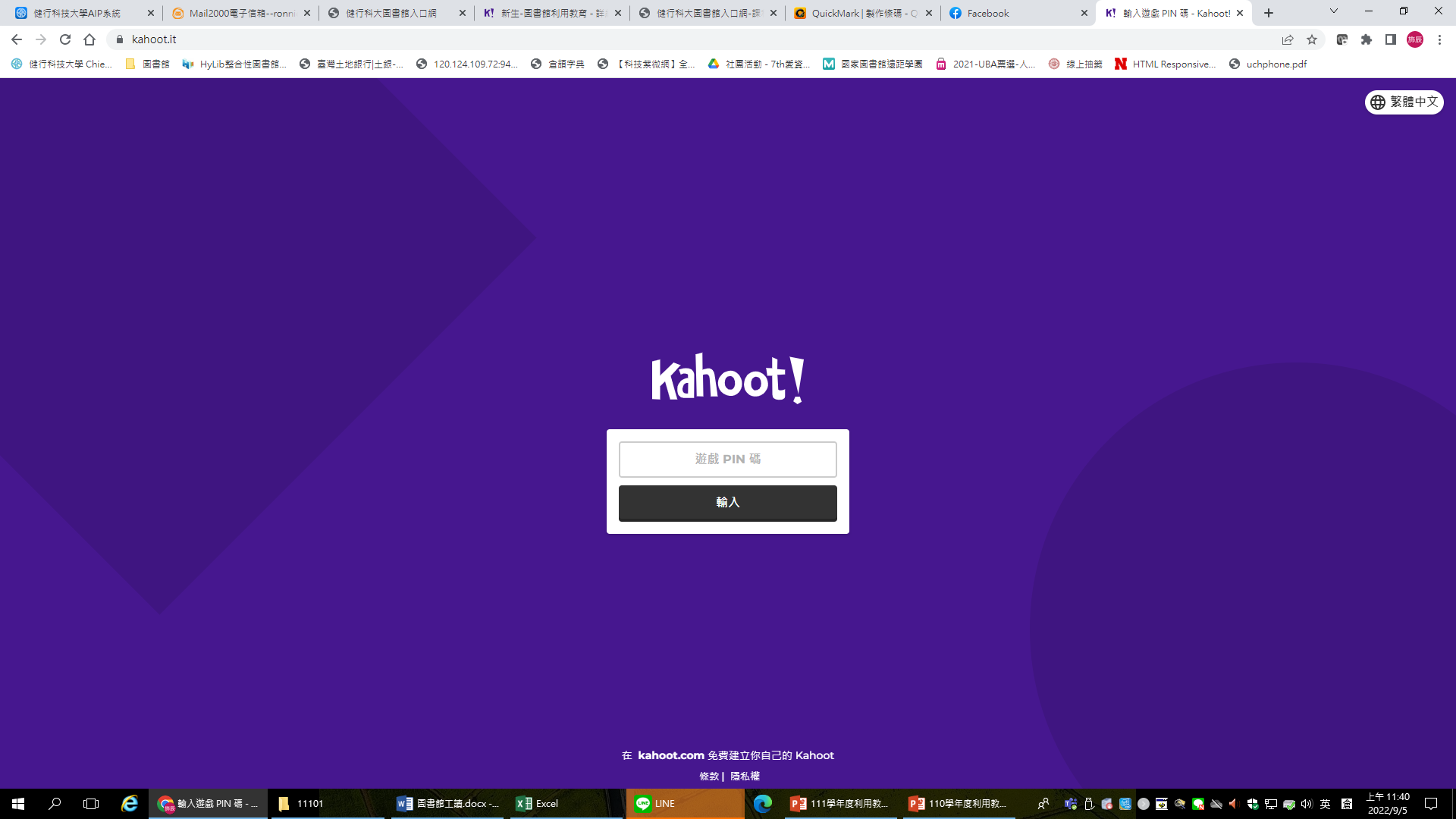 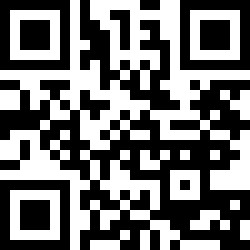 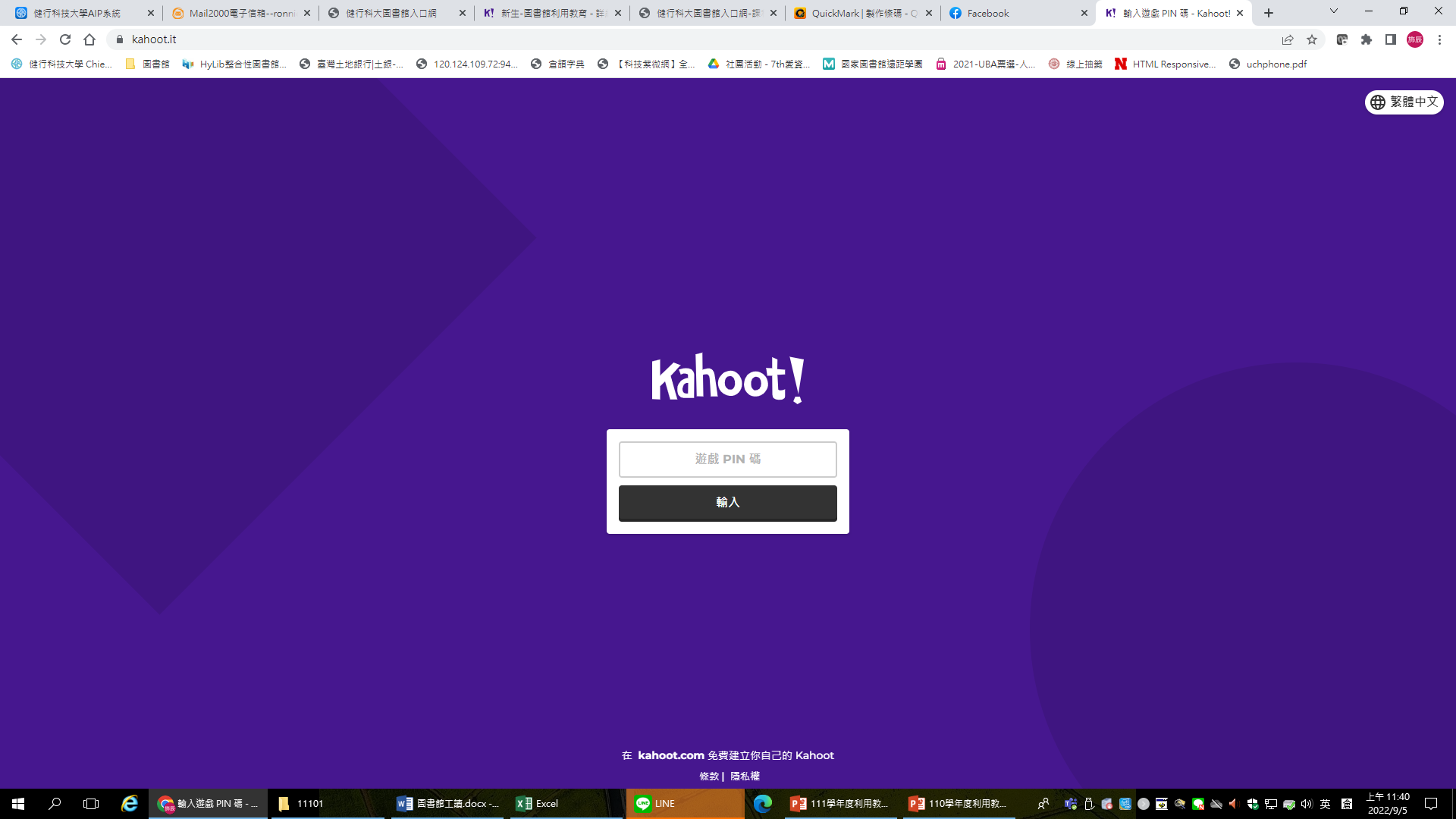 06
圖書館好康
手作課程
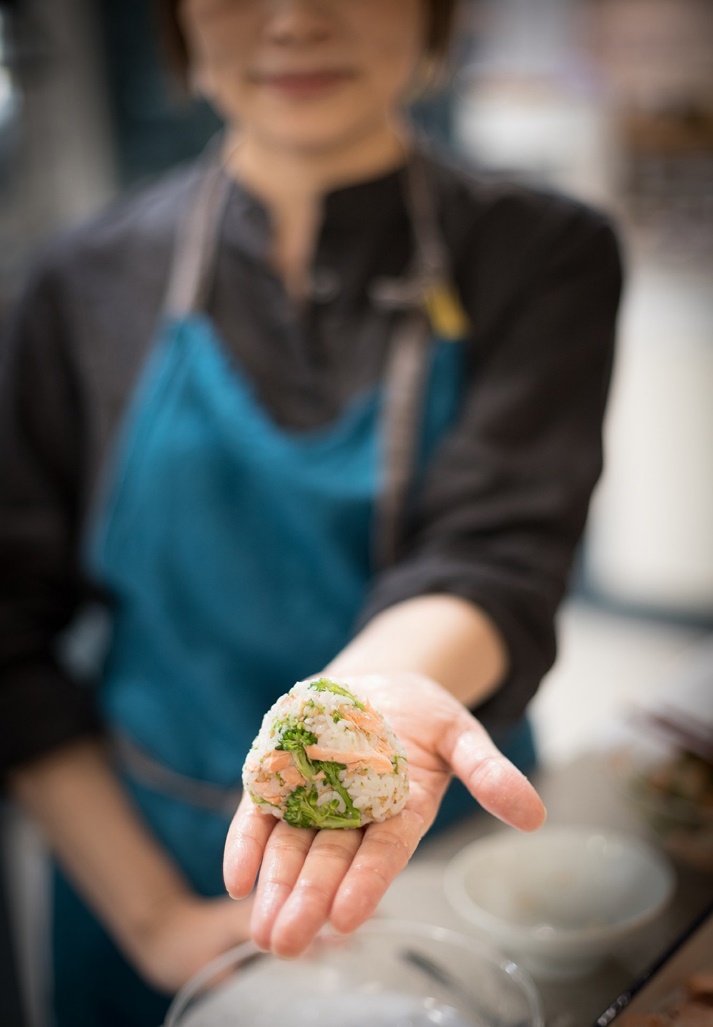 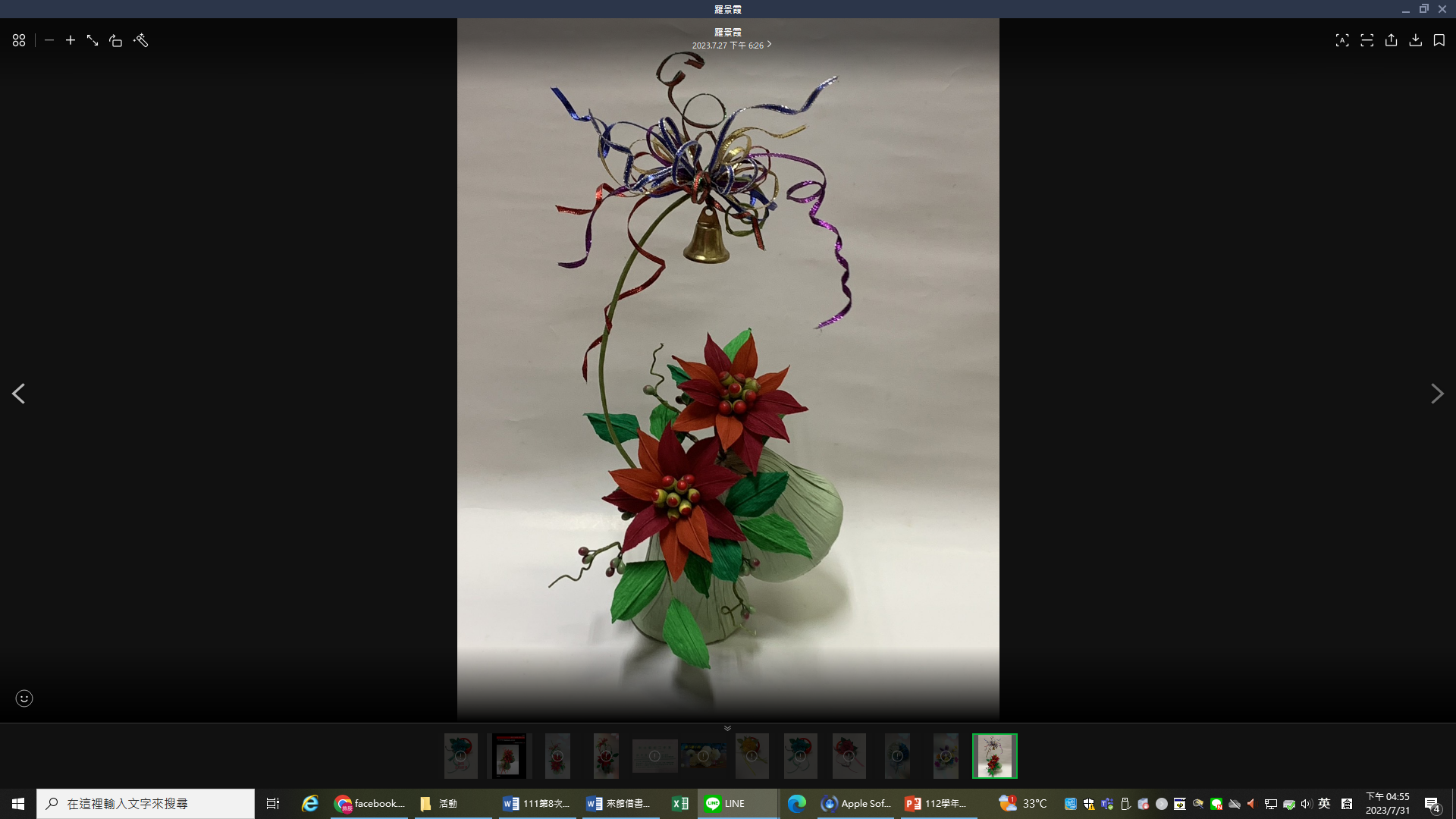 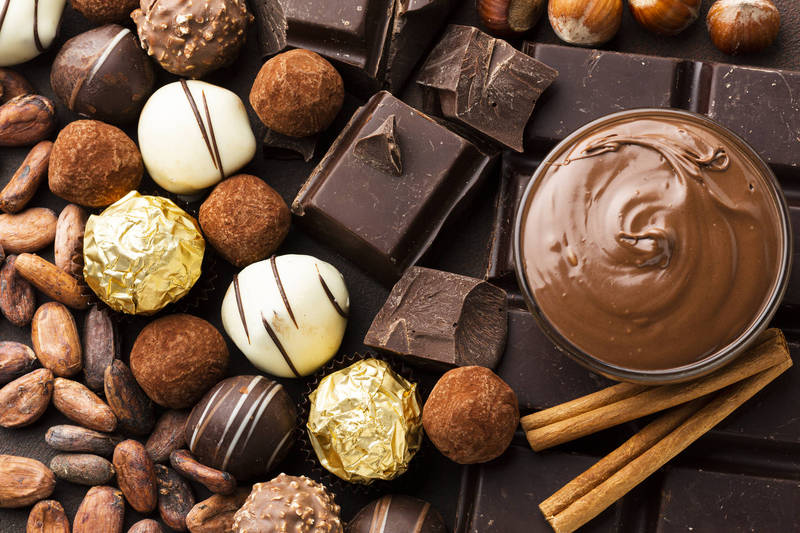 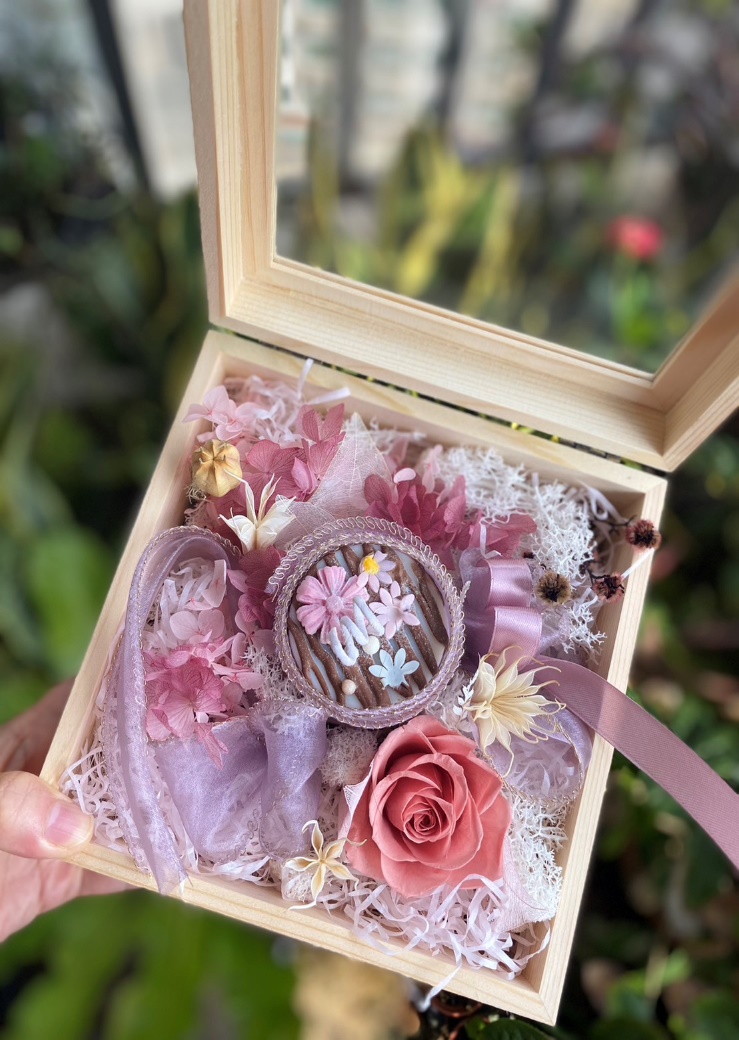 好食DIY-巧克力情人
       11/28
     大家來做巧克力
04
02
01
03
聖誕鈴鐺-進擊的紙藝
      11/14
溫暖的季節.溫暖的手作課
法式花盒
      11/23
        花的美麗.祝福滿溢
極光飯糰手習帖在健行
      10/19
      米飯的好滋味
影音系列
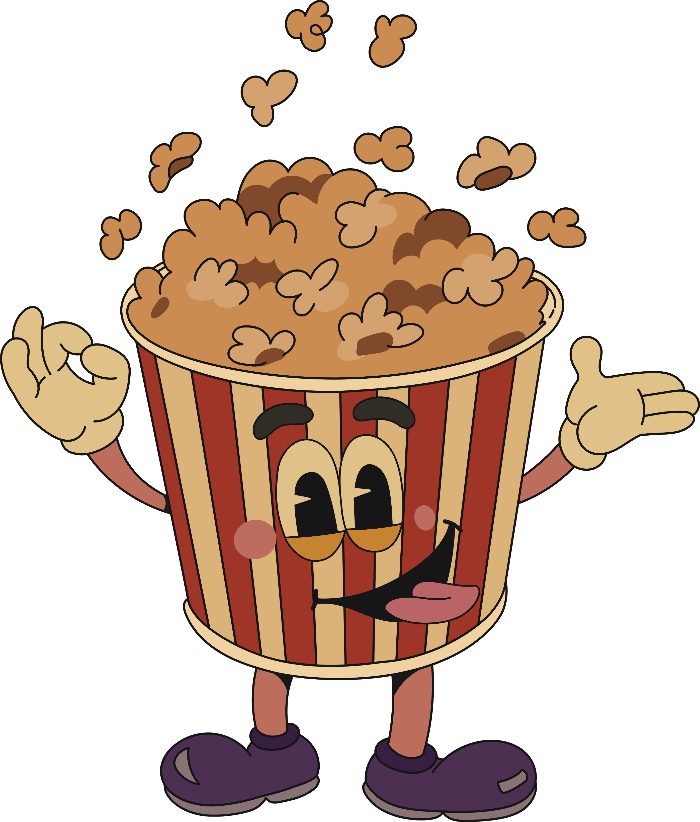 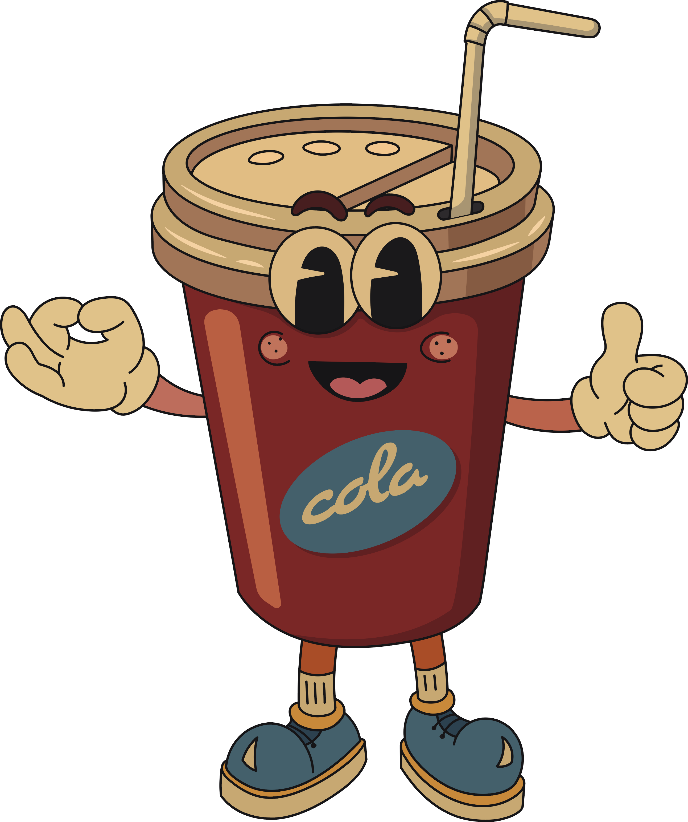 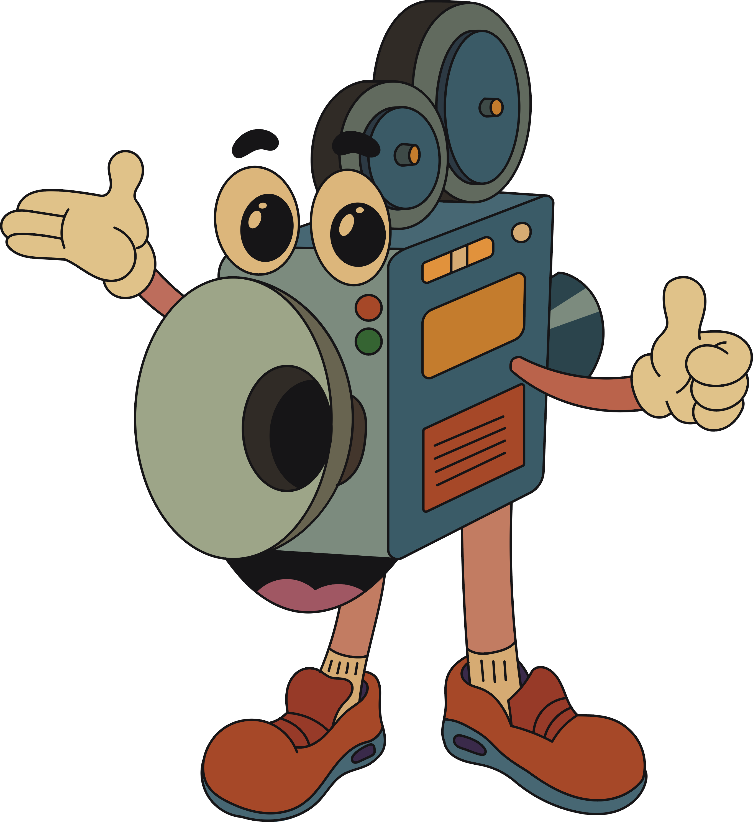 期中考FUN電影
11/6-10
10時、14時
圖書館5樓會議廳
期末考FUN電影
11/6-10
10時、14時
圖書館5樓會議廳
有影好食-影音饗宴系列
10/25、11/29、12/27，週三，大家一起來看電影、吃美食，並且獲取一個食物小知識
02
03
01
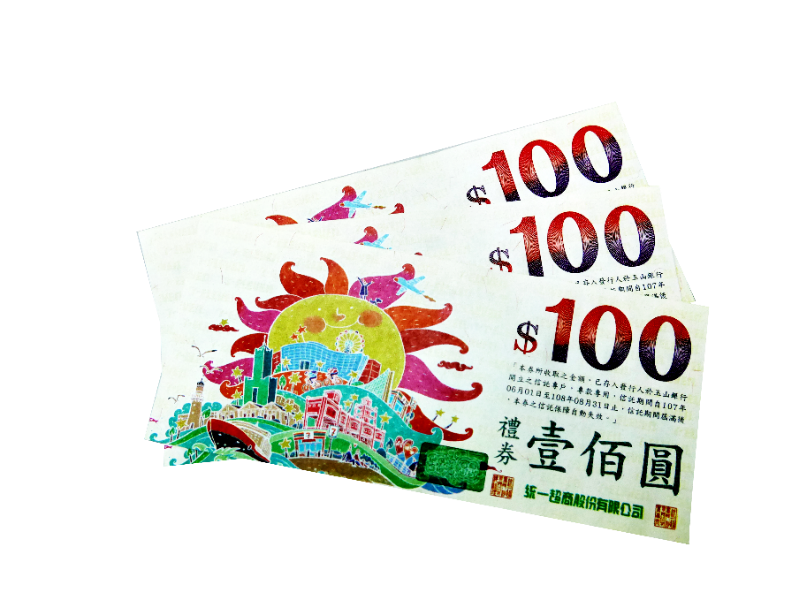 食食刻刻讀書趣-閱讀推廣活動
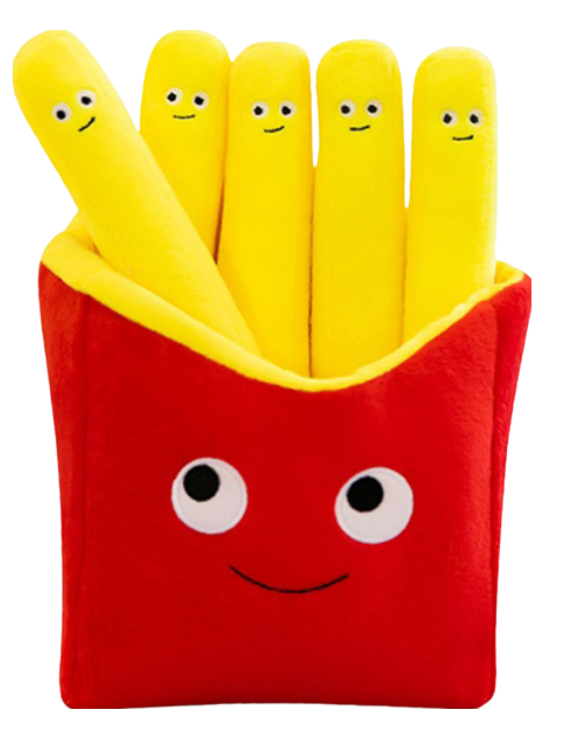 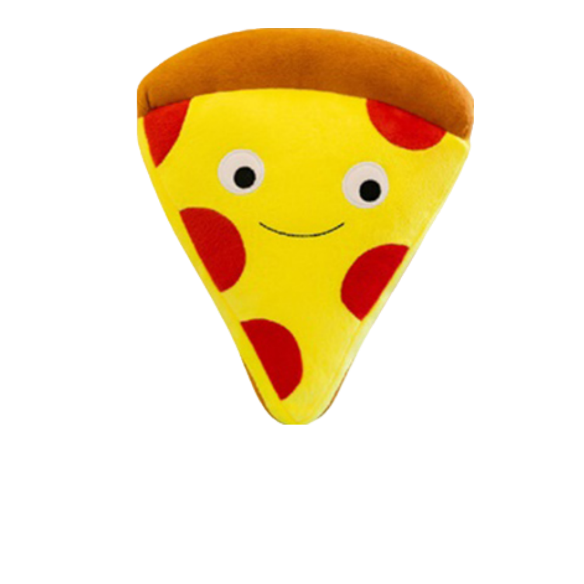 01
04
9月份
閱讀好健康-賀校慶
借閱圖書,電子書,使用電子資源滿10次,可抽好禮
9/18-10/31借閱即贈健康好禮
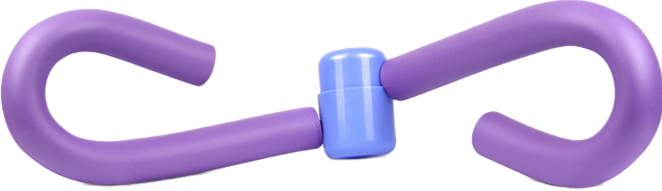 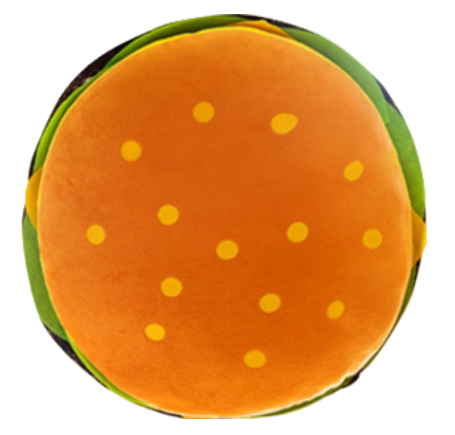 01
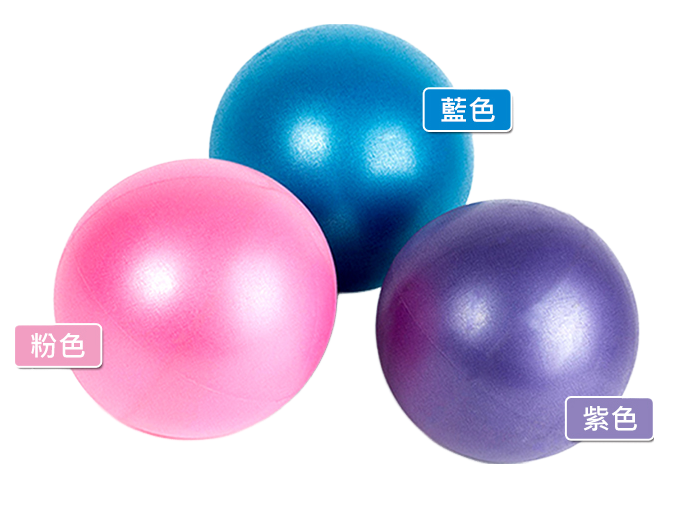 02
10月份
借閱圖書,電子書,使用電子資源累計滿20次,可抽好禮
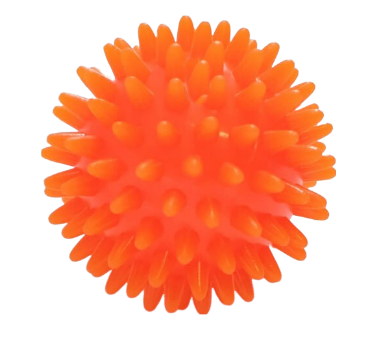 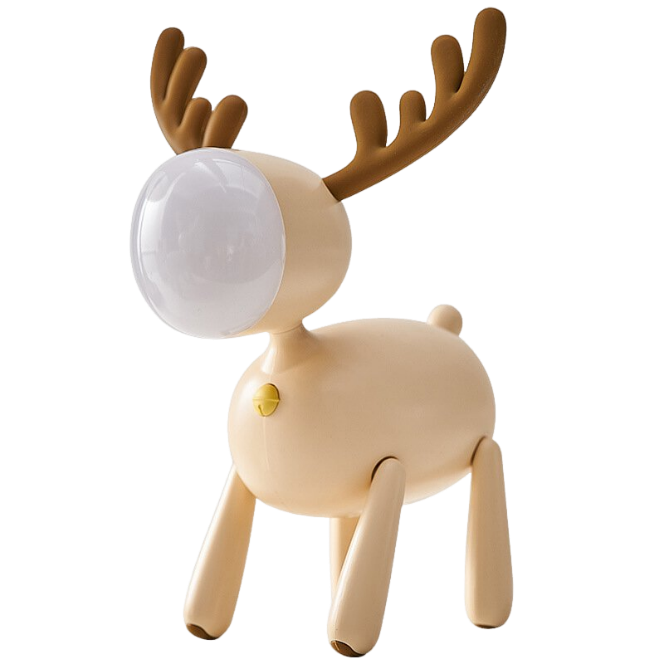 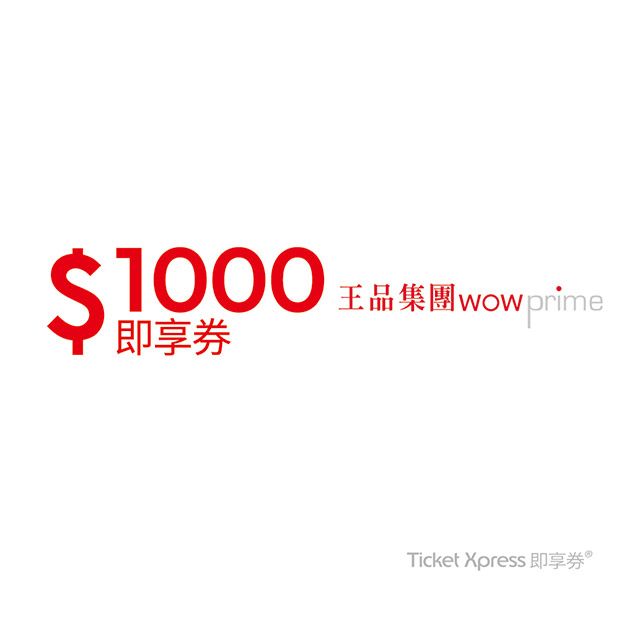 02
11月份
03
03
借閱圖書,電子書,使用電子資源累計滿30次,可抽好禮累計滿百次，可抽王品集團使用券
借閱抽好禮
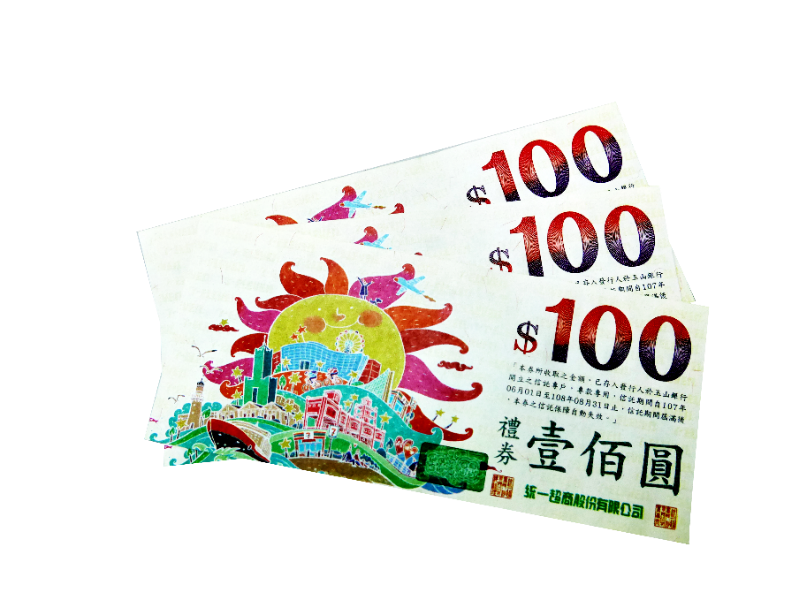 食刻好書味‧圖書館好味道找一找(9/18~11/31)
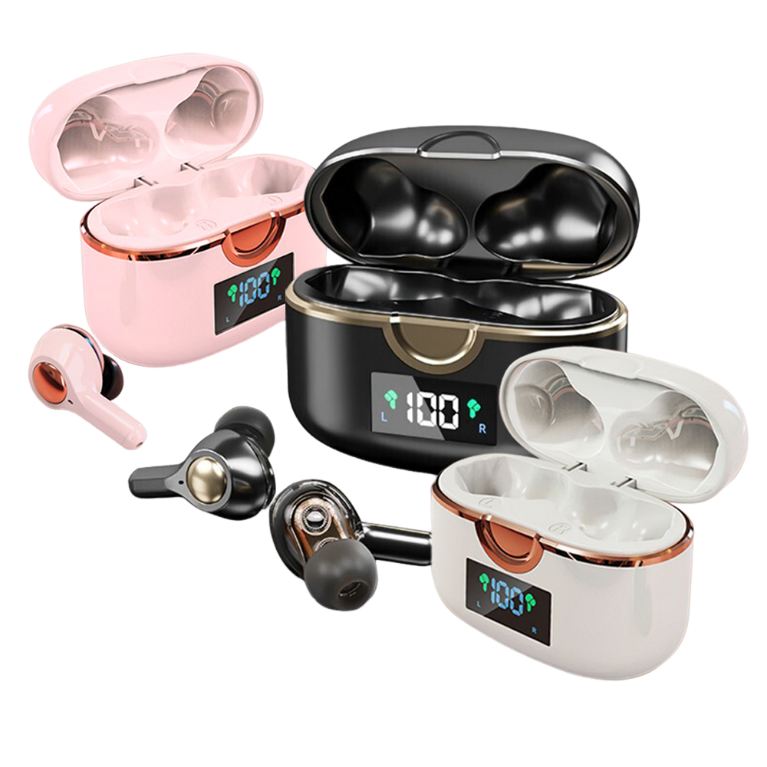 01
藏寶圖
至1樓、5樓取得藏寶圖
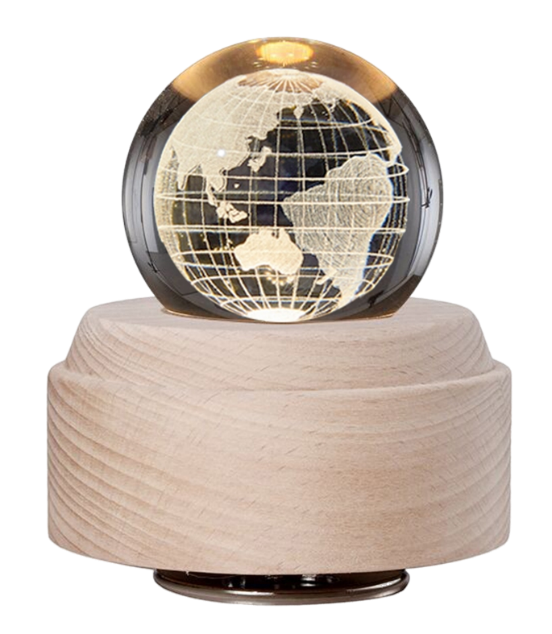 01
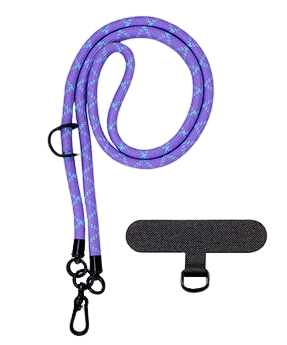 02
至各樓層體驗
1樓主題書展、4樓閱讀角落、5樓Kmovie/多功能室五感體驗後，自己蓋章,換取參加獎，可抽普獎
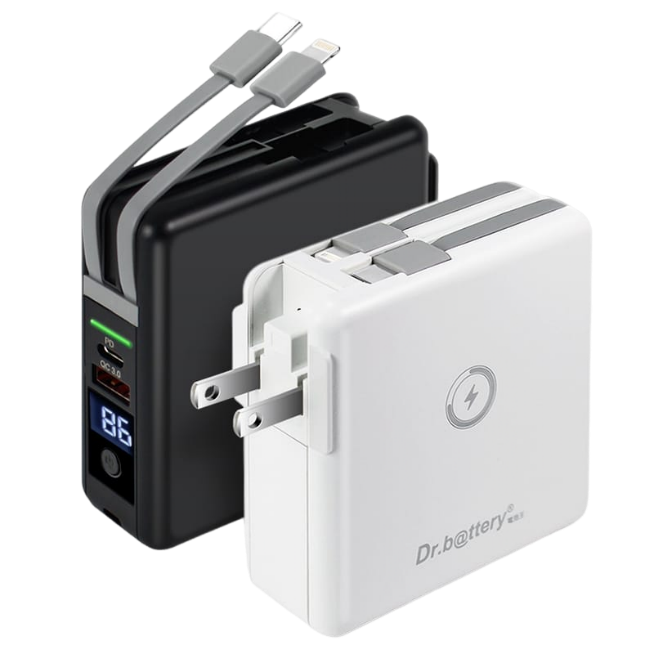 02
加碼任務
03
03
借閱抽好禮
借閱1-2本中文圖書/影音光碟,體驗Kmovie、多功能室洽1樓、5樓櫃枱關主，投遞抽獎券 抽大獎
食刻好書味‧圖書館好味道找一找
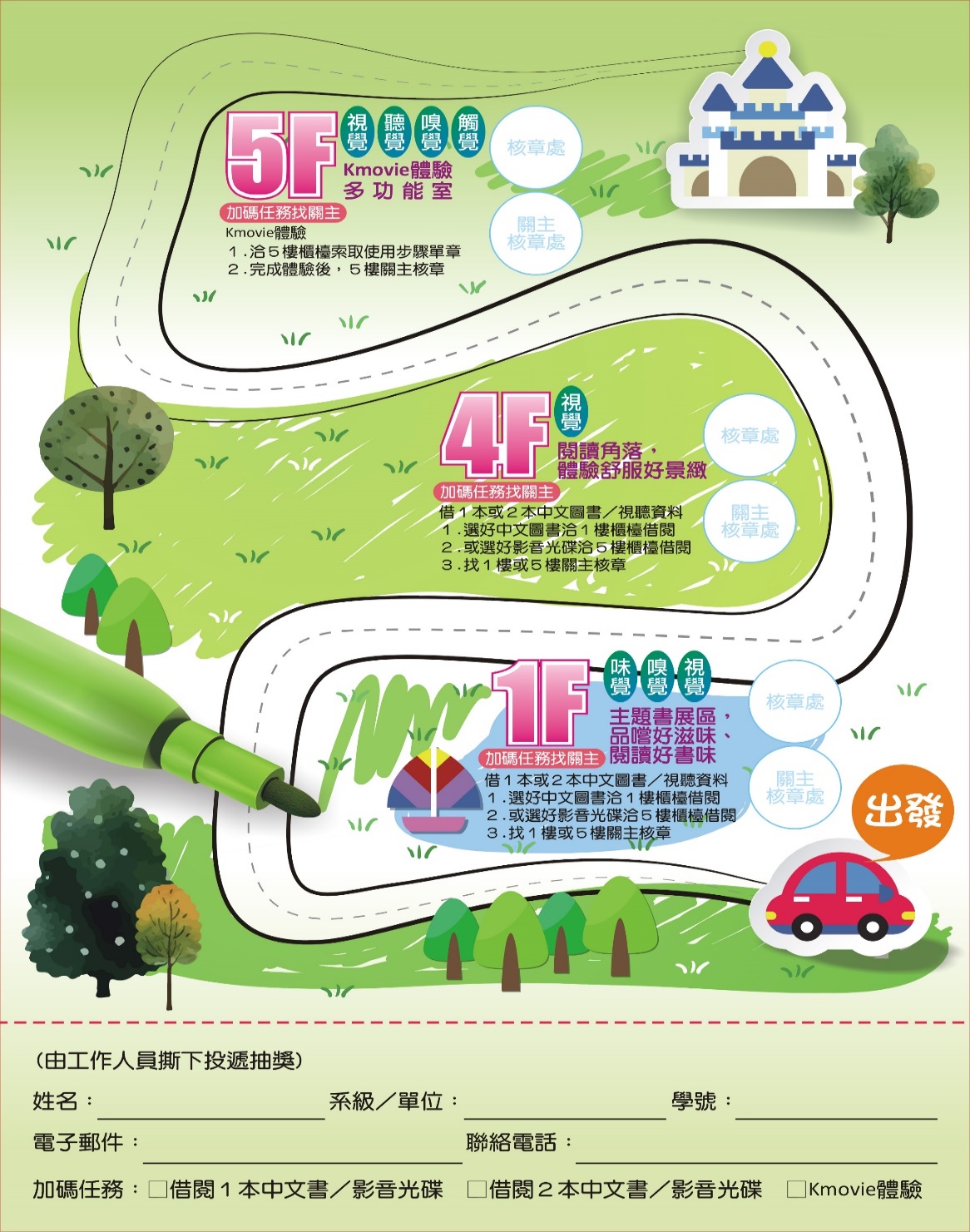 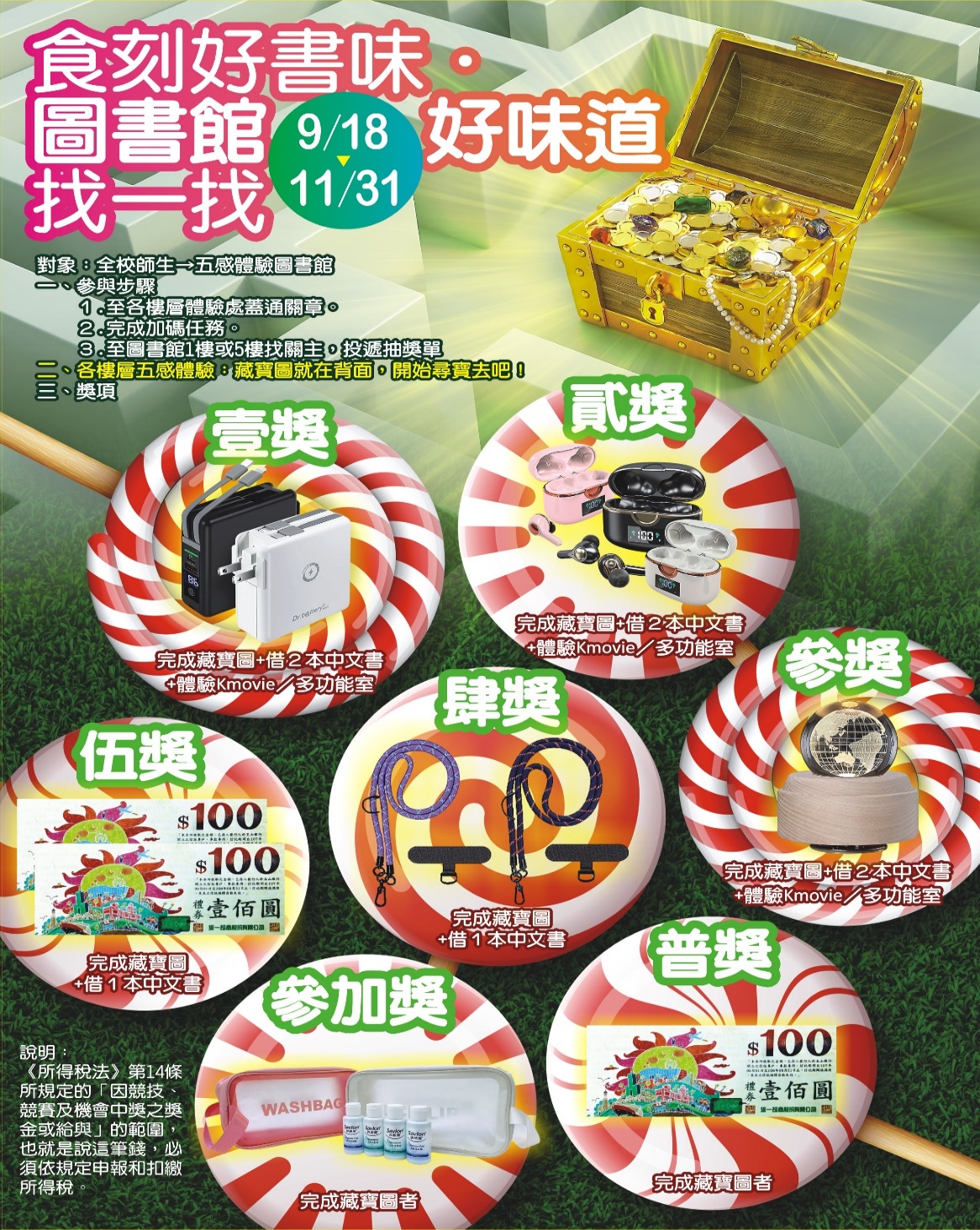 07
館藏查詢-使用小訣竅
查詢館藏
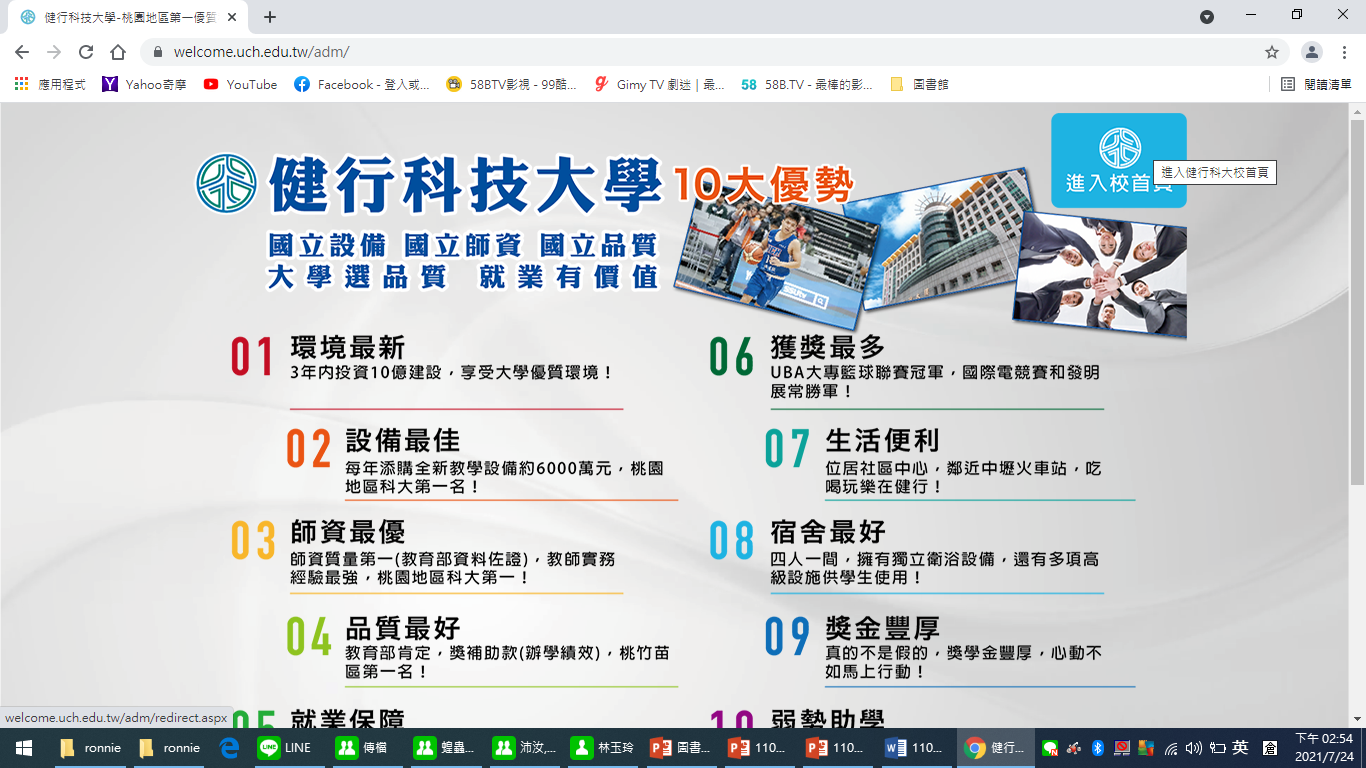 學校首頁www.uch.edu.tw
01
行政單位→圖書館
02
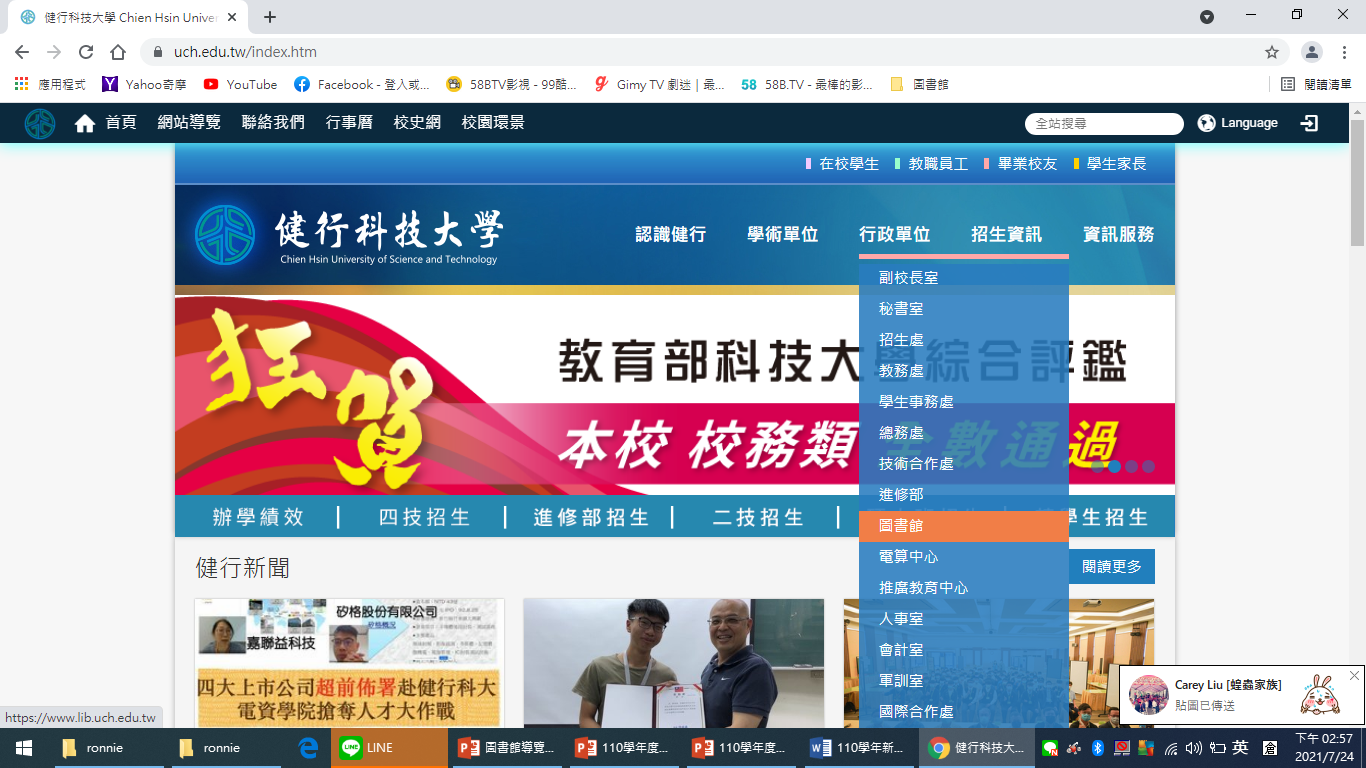 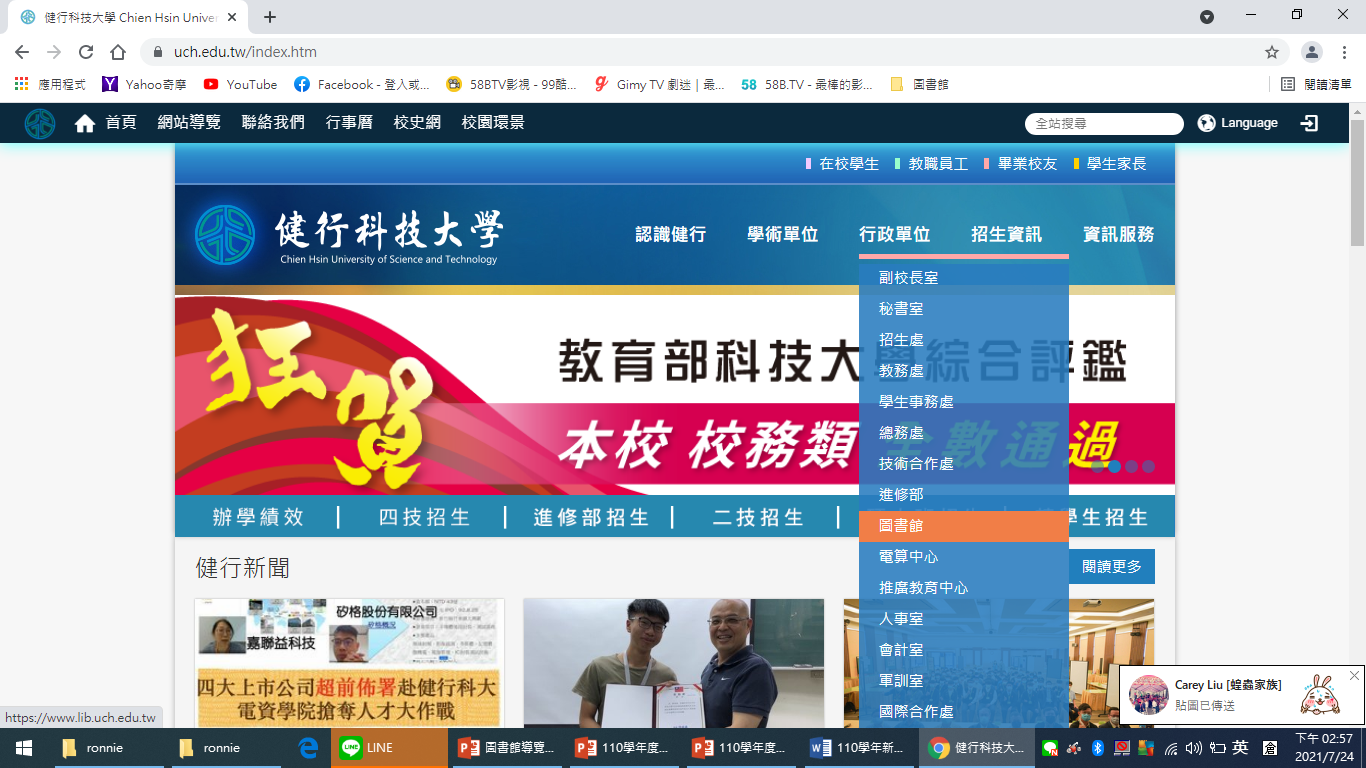 查詢館藏
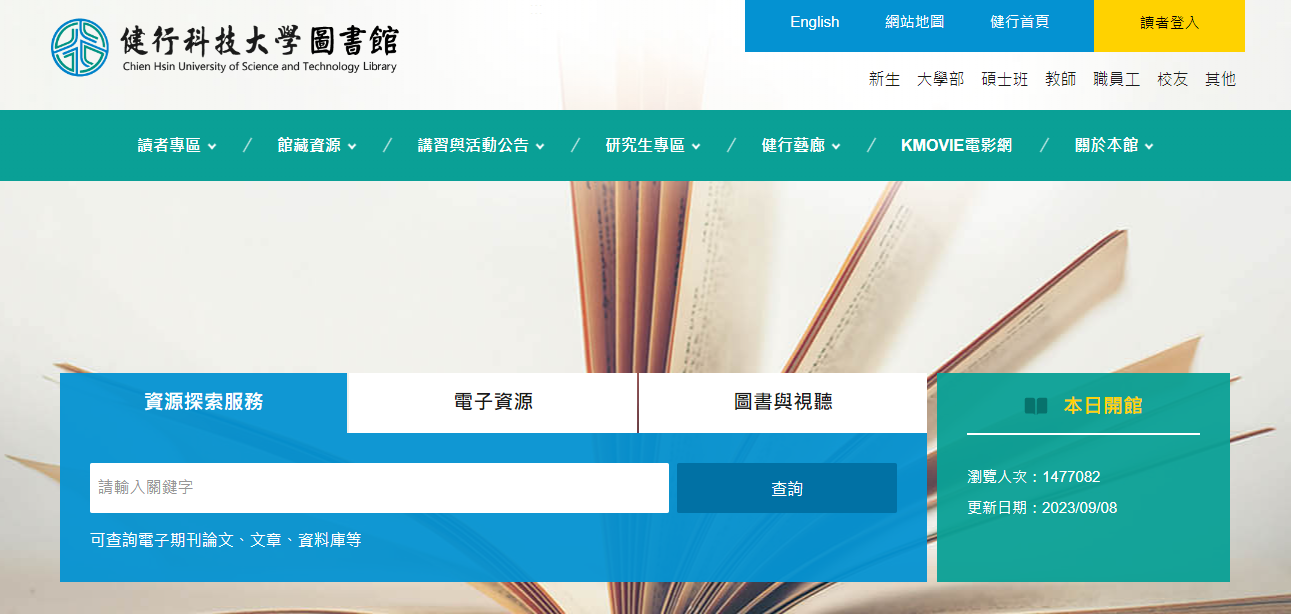 圖書館首頁www.lib.uch.edu.tw
03
查詢館藏
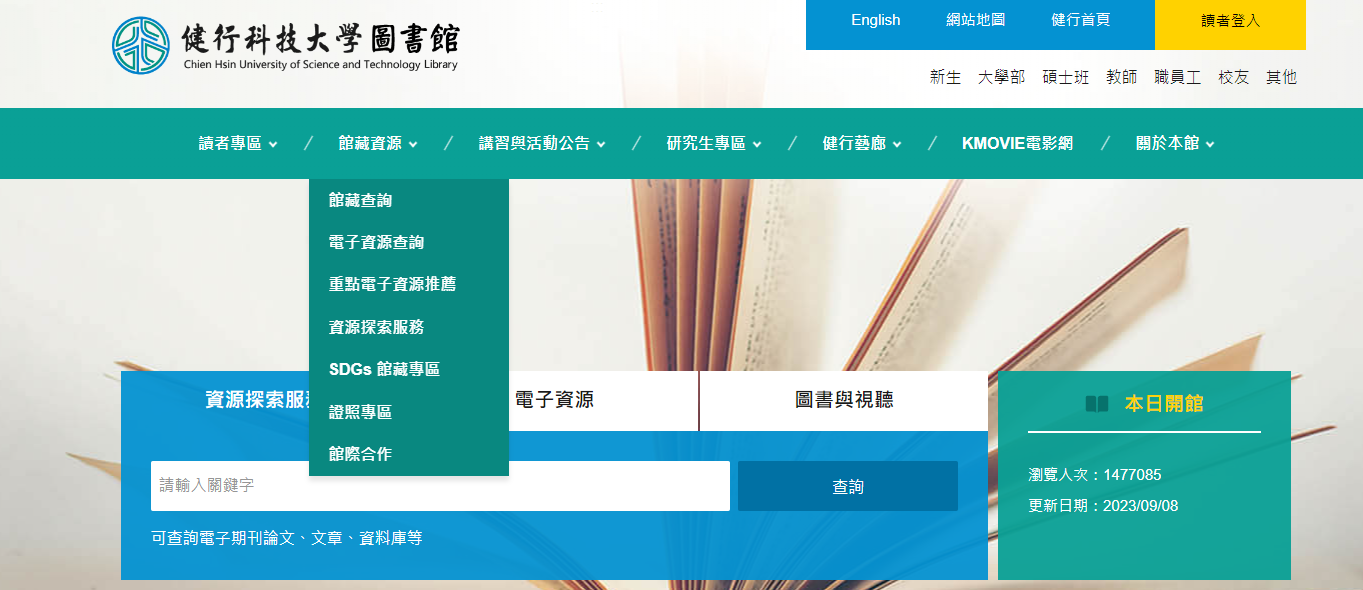 館藏資源→館藏查詢
04
查詢館藏
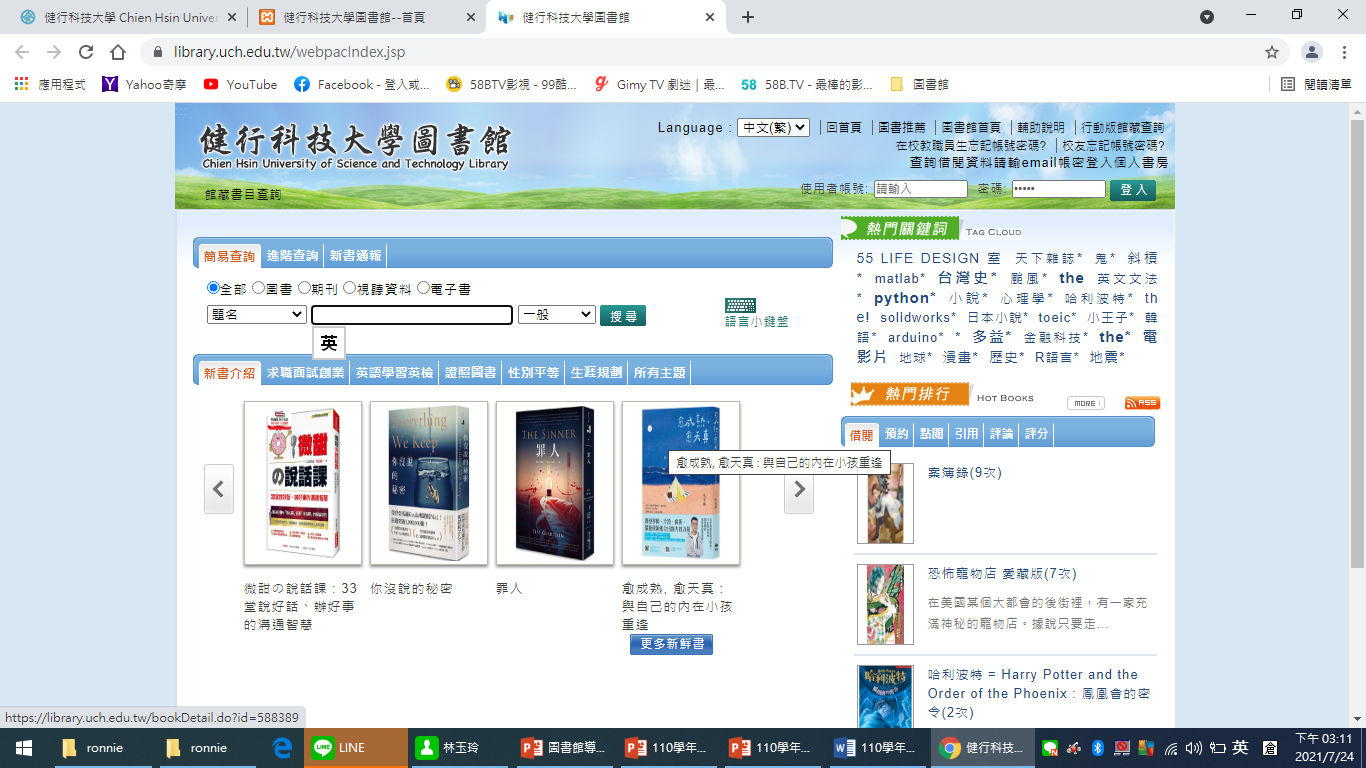 可查詢圖書、視聽資料、期刊、碩士論文等資源
05
查詢館藏
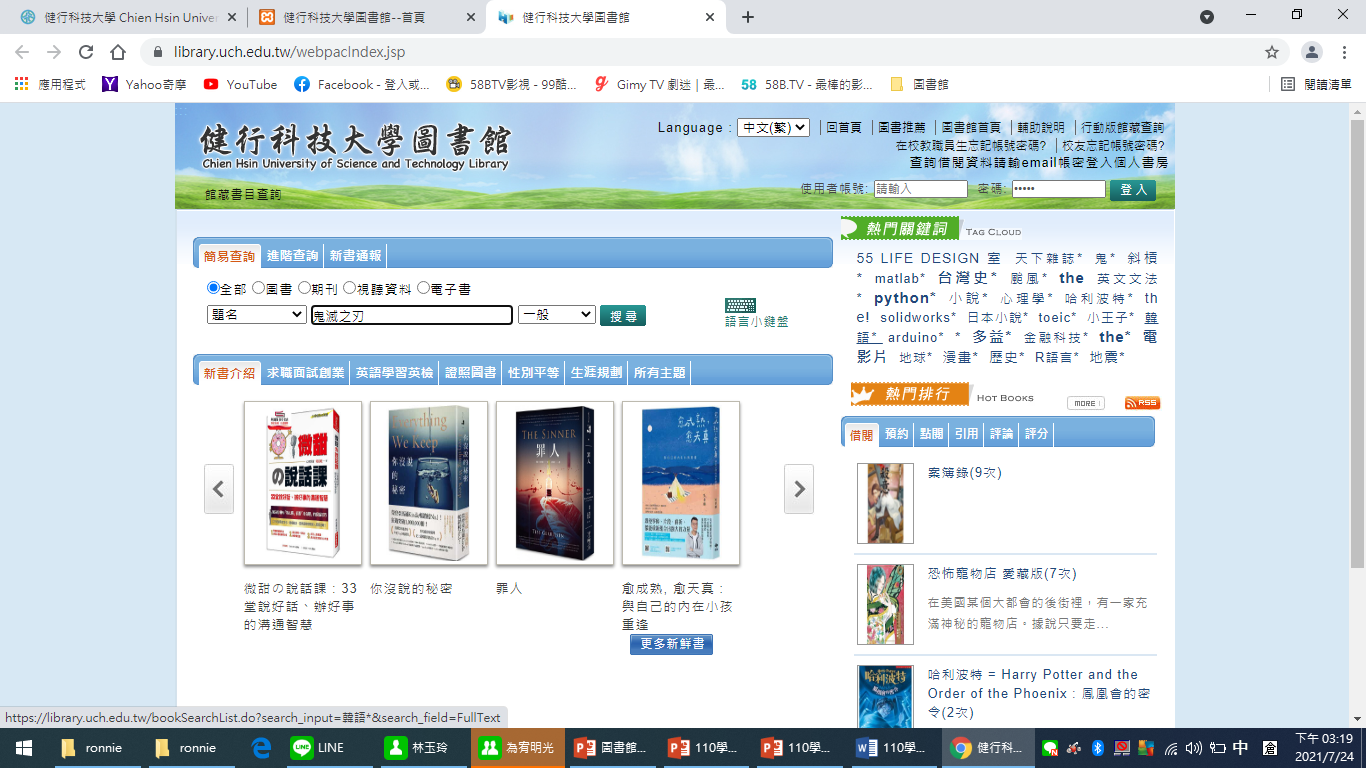 輸入關鍵詞或部份書名→搜尋
06
查詢館藏
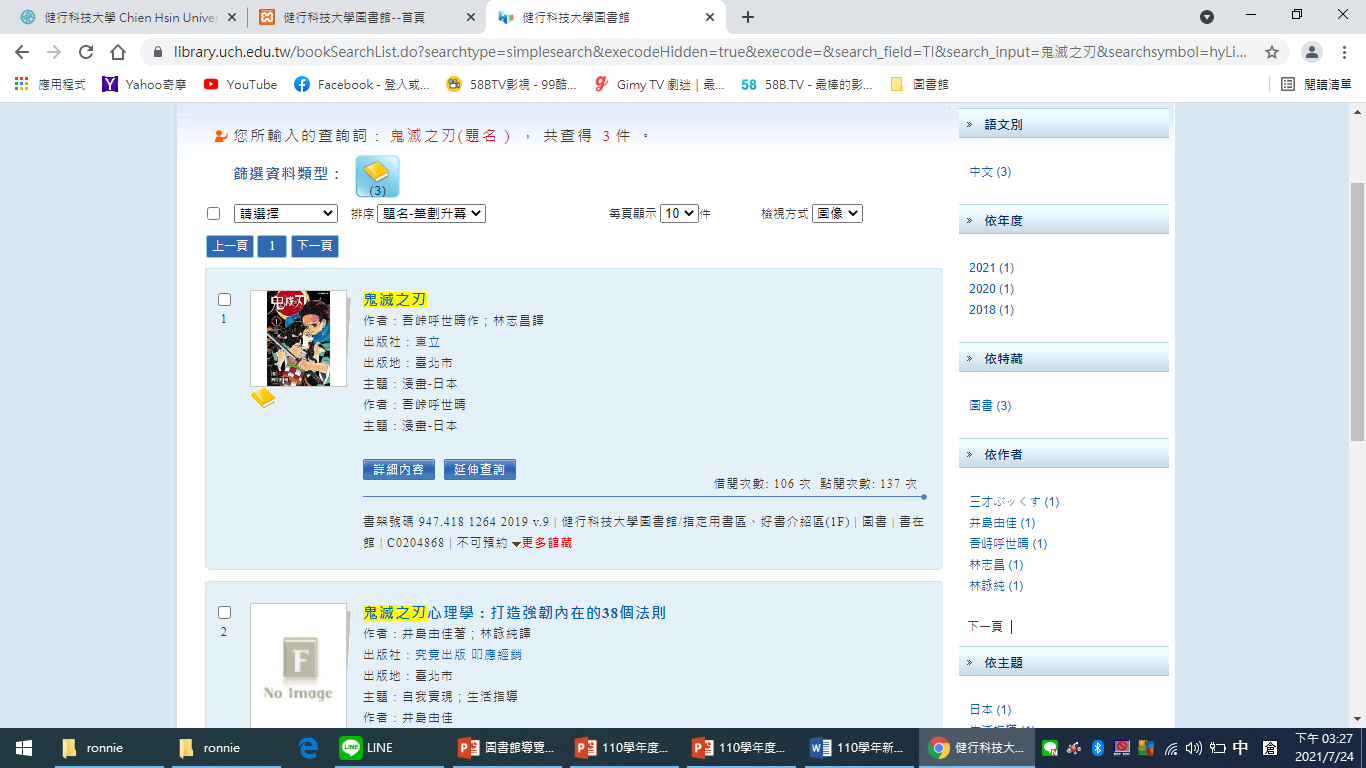 找到想看的書→詳細內容
07
查詢館藏
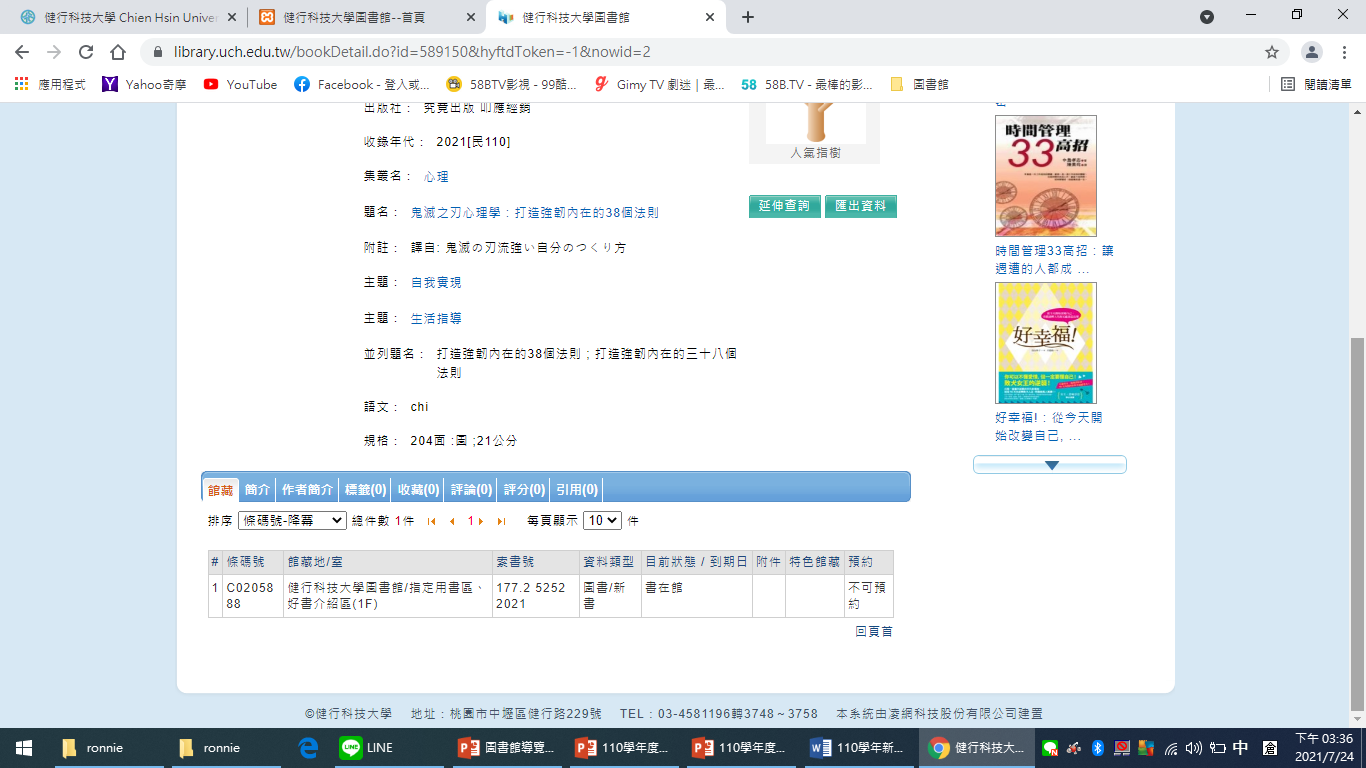 會得到書的詳細資訊、館藏位置
08
一本書最重要的3項資訊
177.2是書的分類
1開頭的書會集中放置在1類書架
館藏地—1樓
索書號-177.2
                5252
                2021
書在館
續借館藏
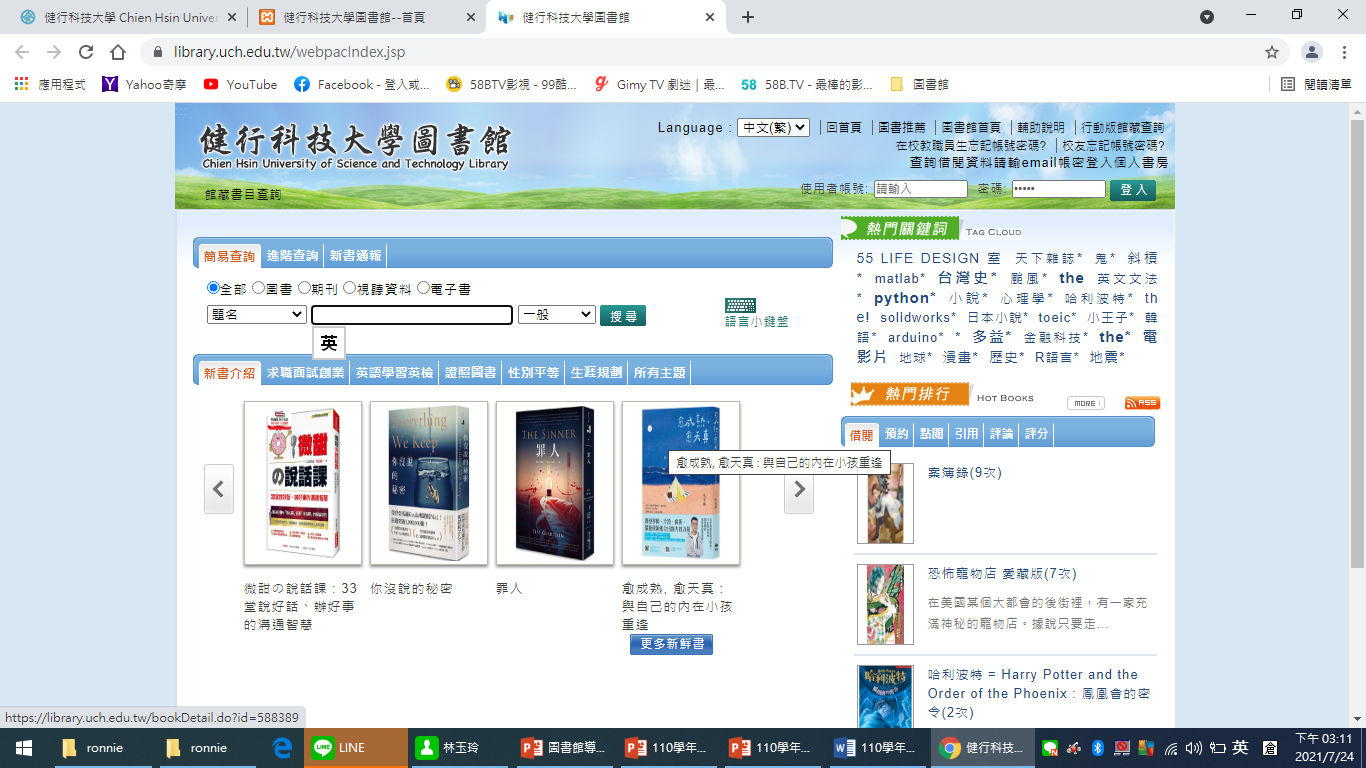 館藏查詢系統→畫面右上角
01
輸入學校email帳號/密碼→登入個人書房
02
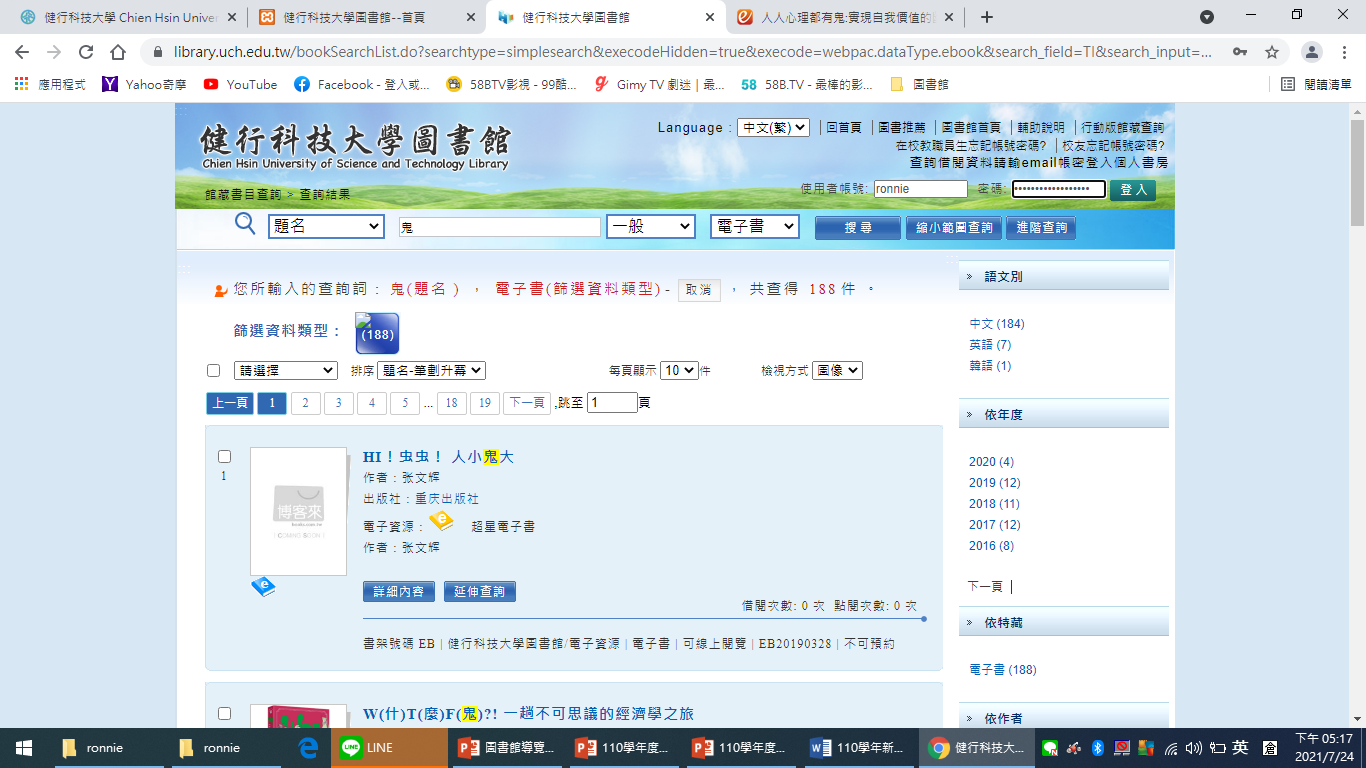 續借館藏
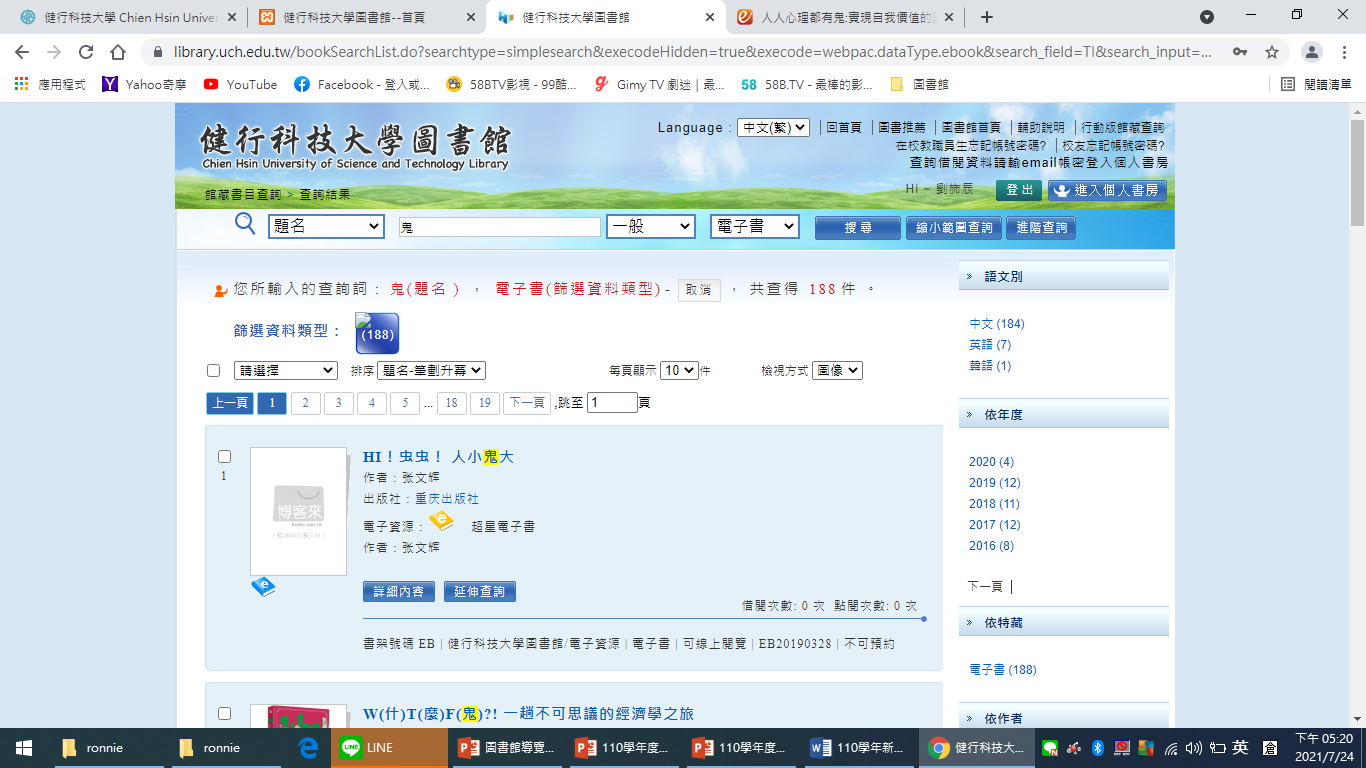 登入成功→進入個人書房
03
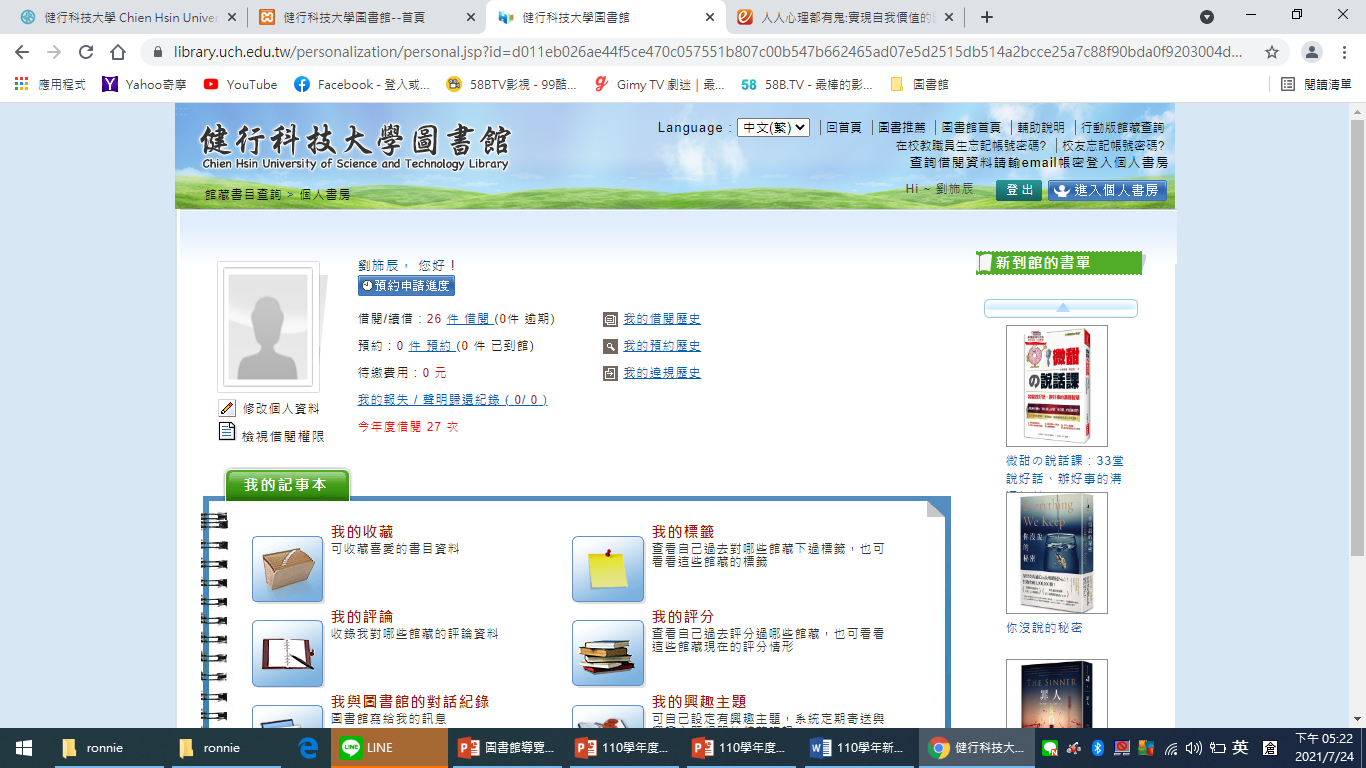 點選借閱的件數處
04
續借館藏
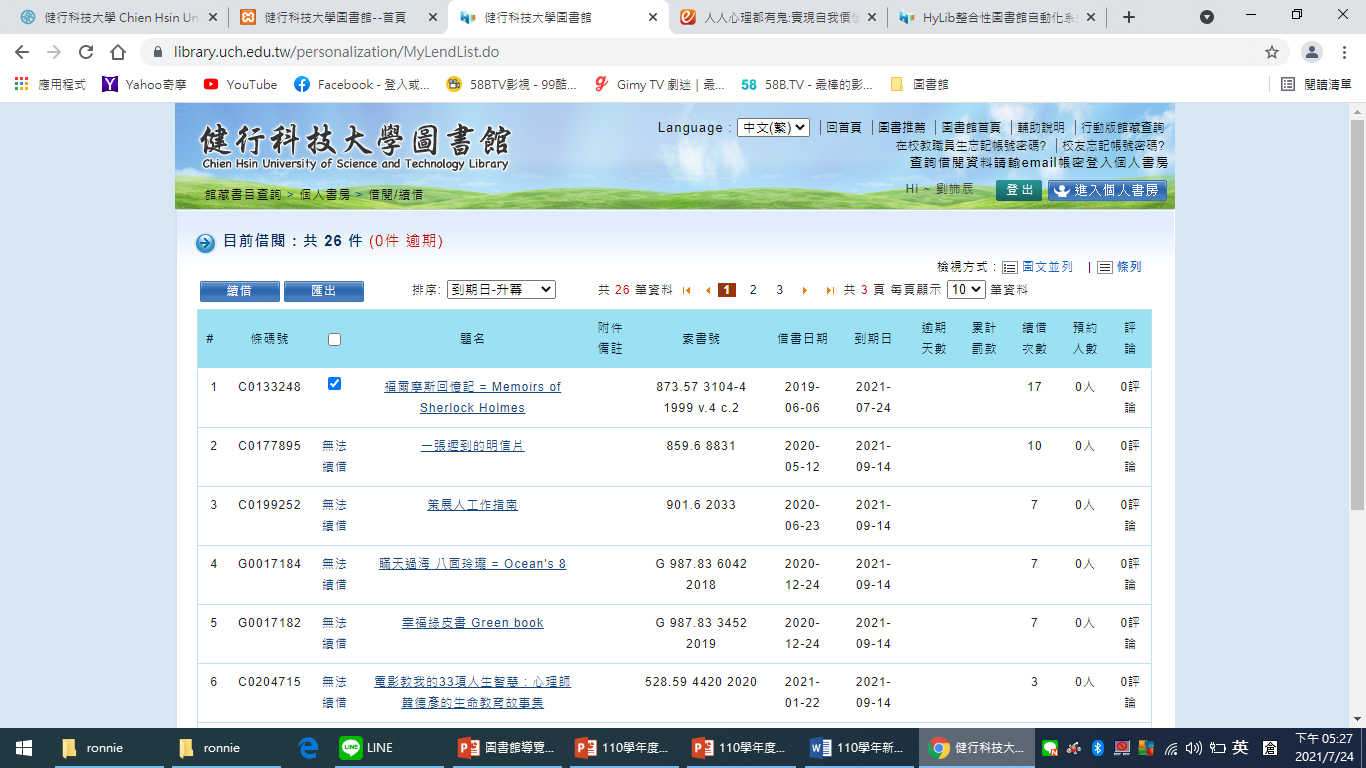 勾選欲續借圖書→點選續借
05
續借注意事項
06
1
到期前7日，方能進行續借。請確定到期日已變更方表續借成功。
2
如果已被他人預約即無法續借。
3
如果已超過續借次數、已逾期皆無法續借，請親洽圖書館1樓櫃枱。
預約館藏
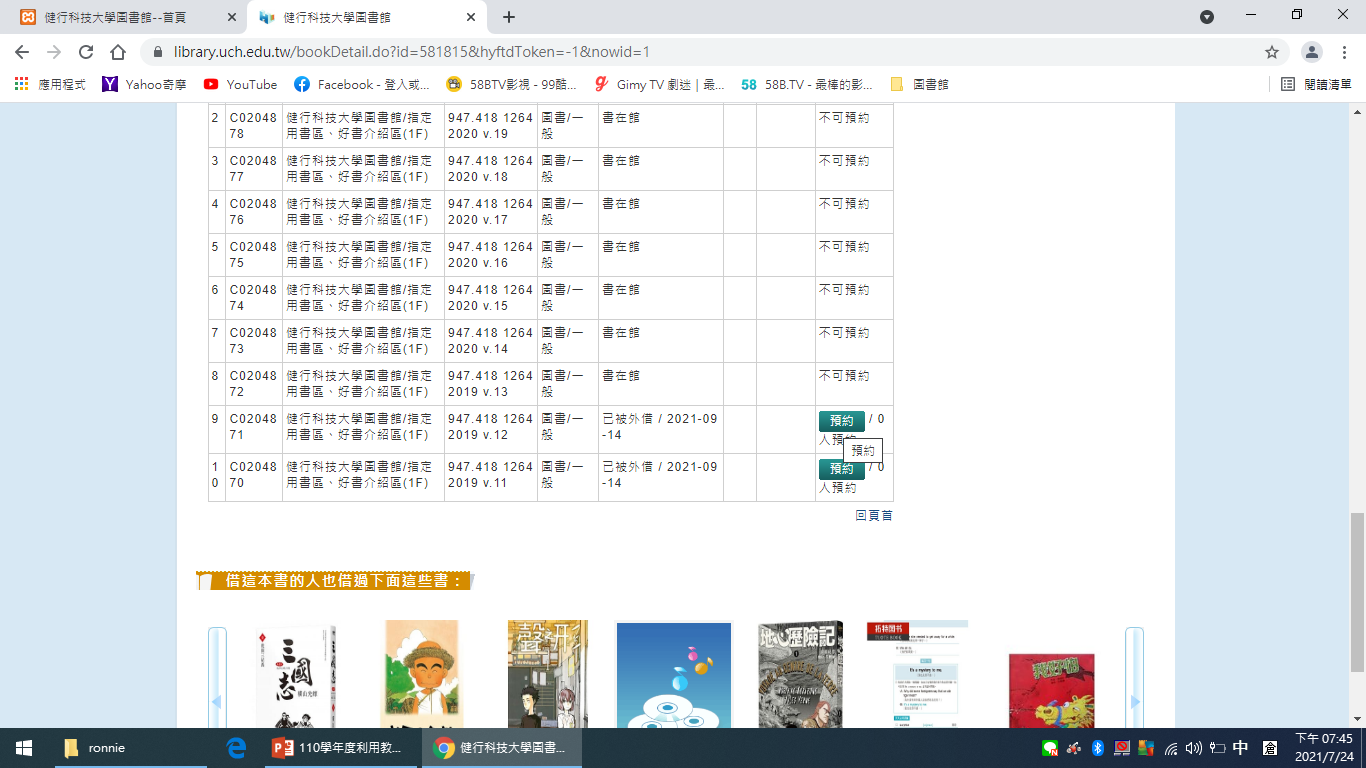 館藏查詢系統→已被外借的圖書→點選預約
01
輸入學校email帳號/密碼
02
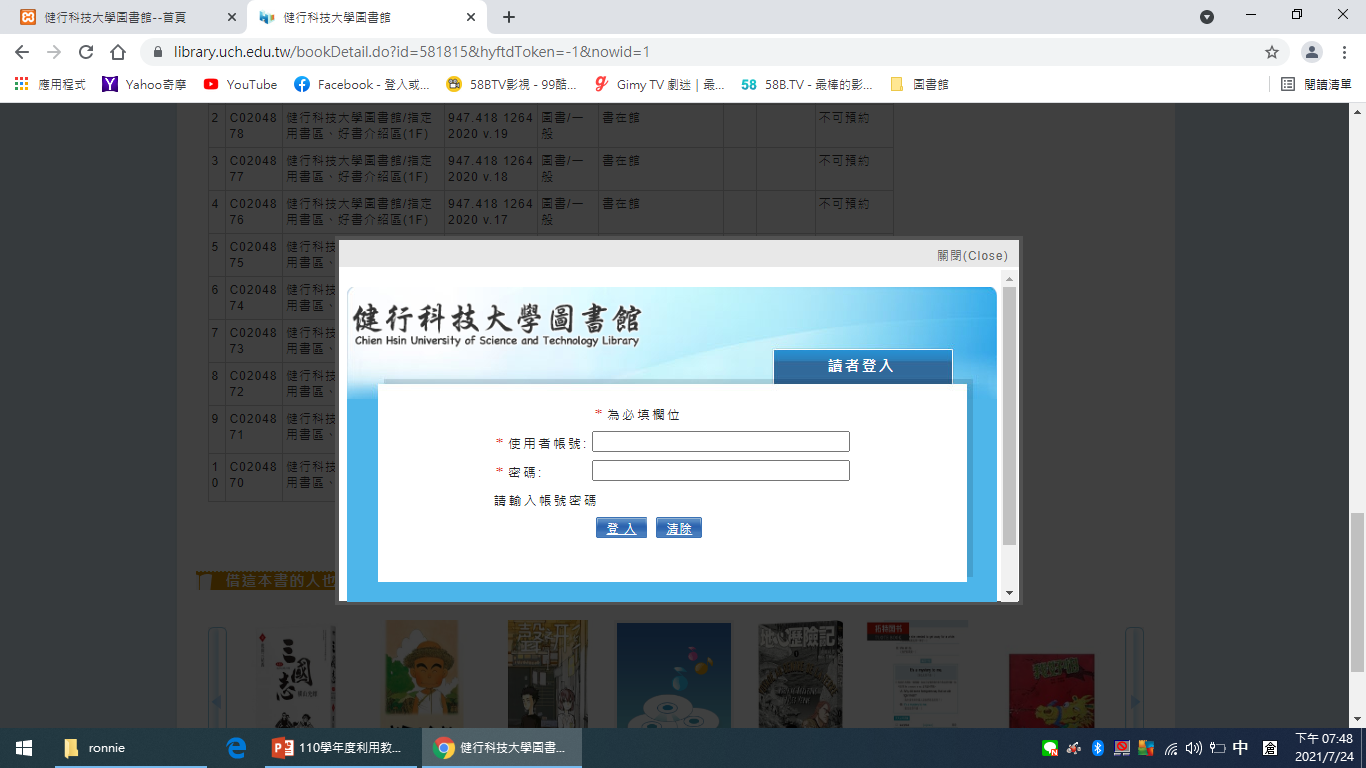 08
電子書
常用中文電子書平台
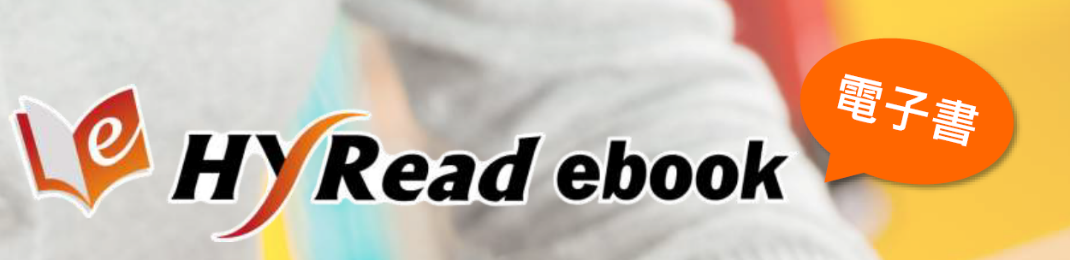 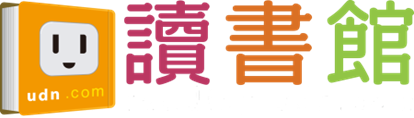 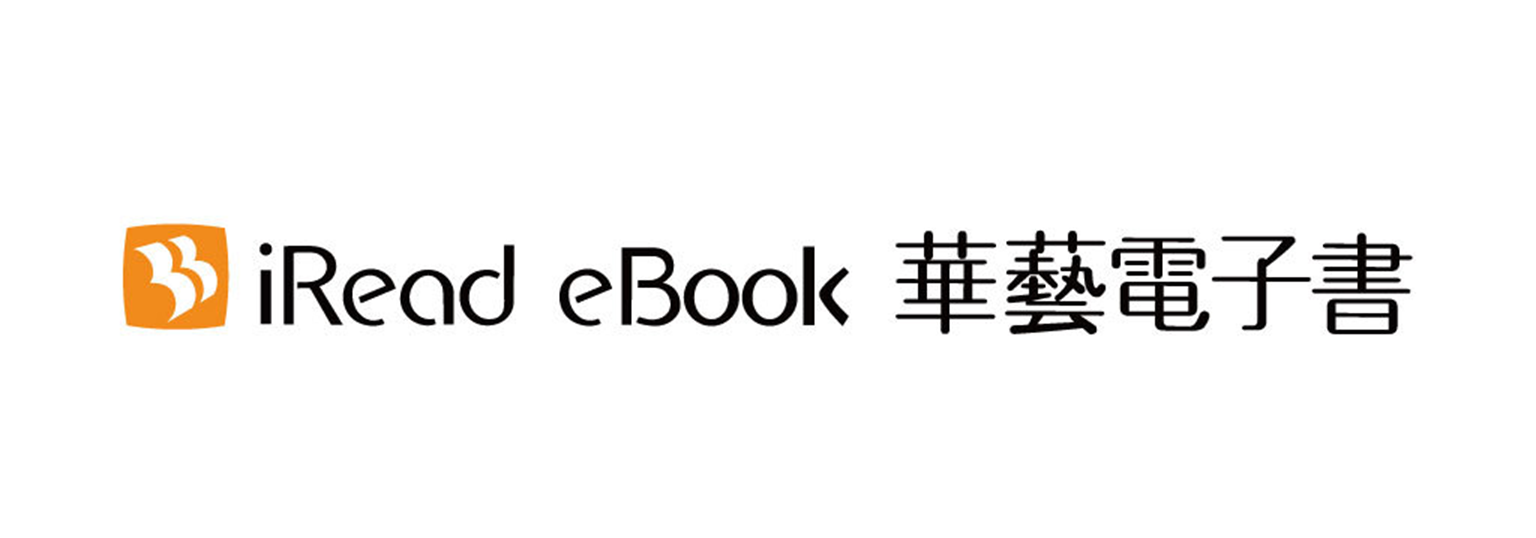 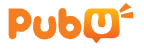 證照考試用書
[Speaker Notes: 目前學校最多人使用中文電子書平台有udn讀書館、iRead eBook及HyRead ebook﹐今天我們會用HyRead ebook電子書平台來為大家介紹]
09
圖書館-新手上路
線上教材‧教學講義
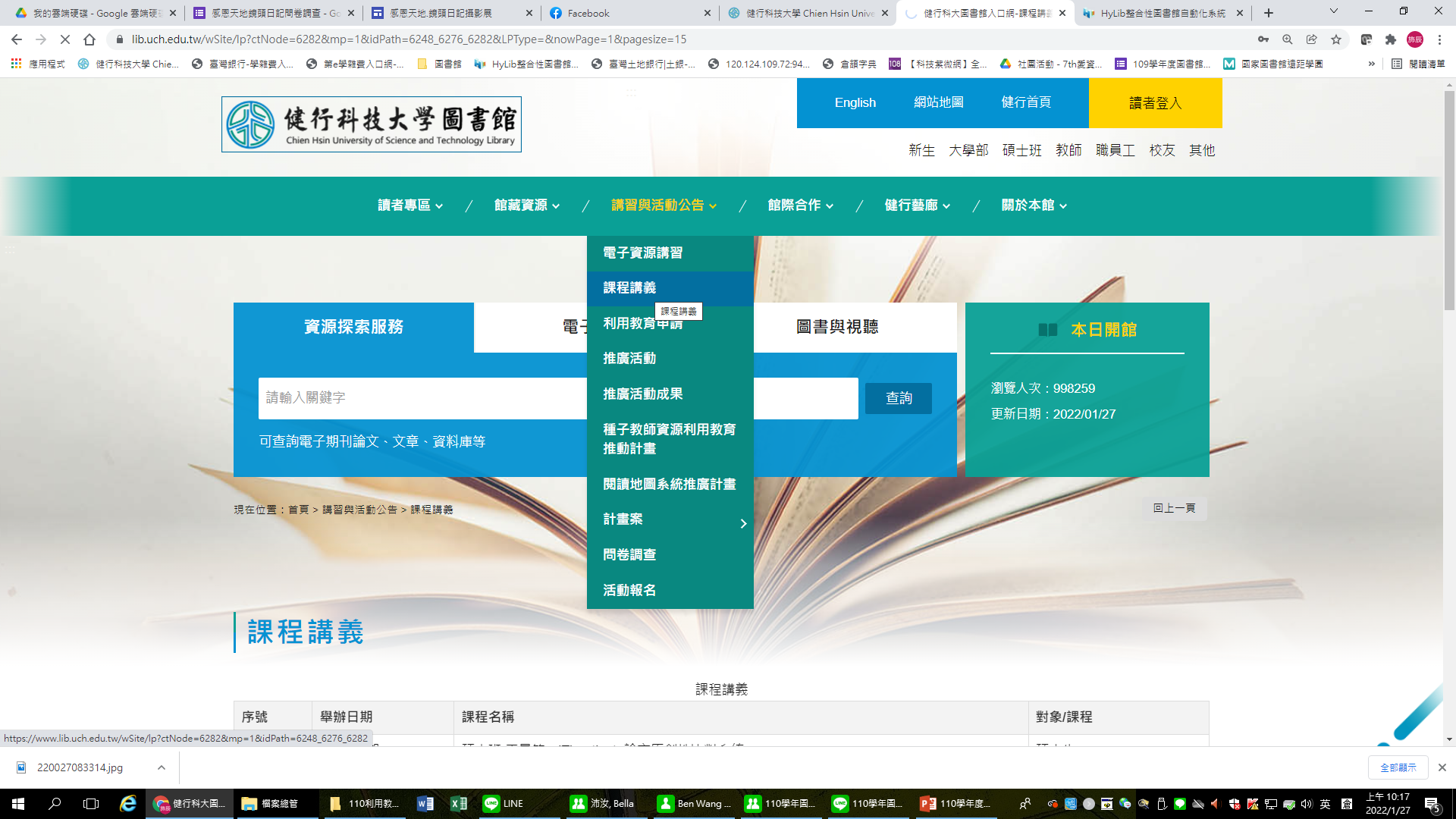 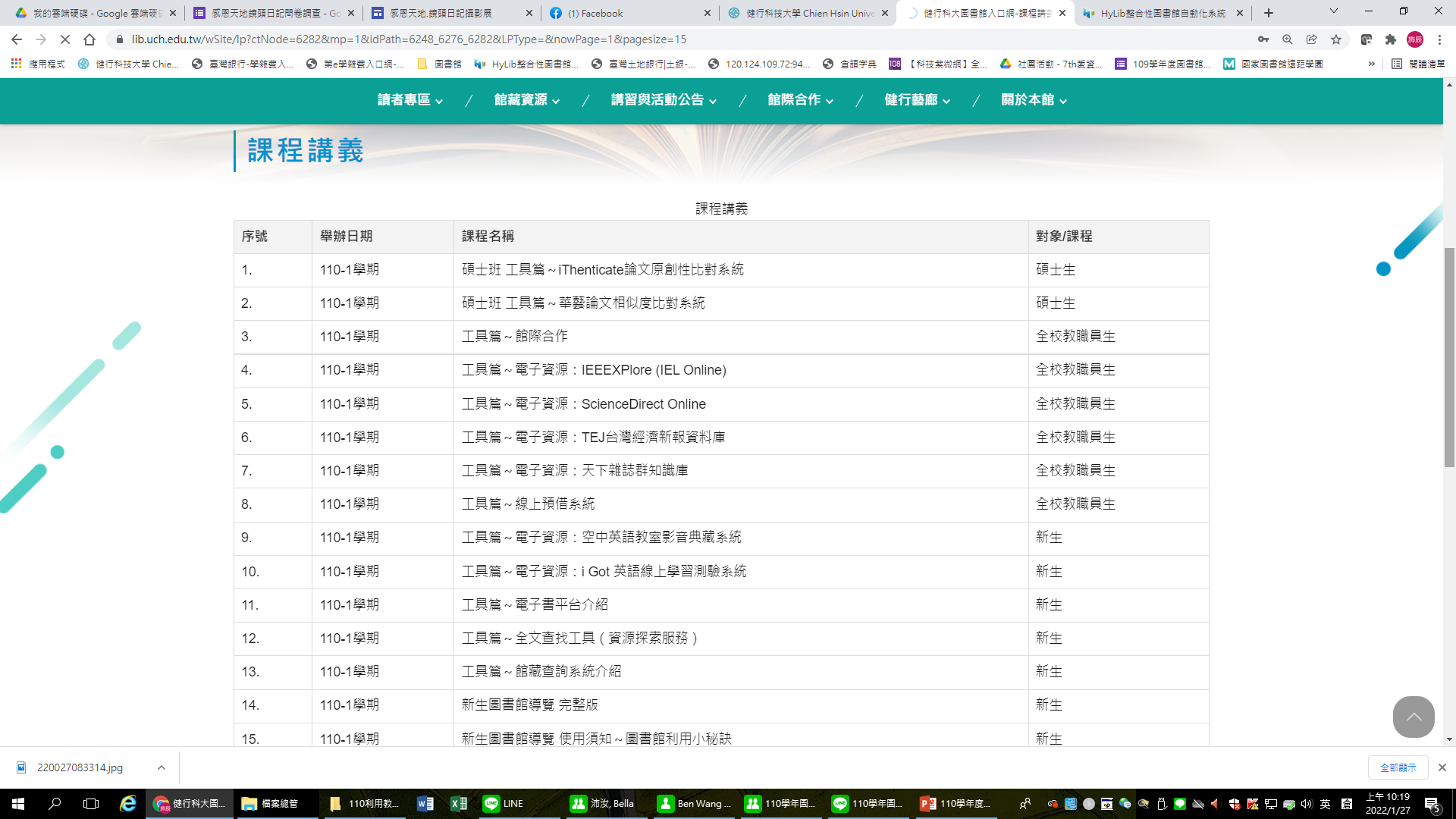 講習與活動公告→點選”課程講義”
01
選擇各項講義，有PPT版、語音版
02
圖書館聯絡資訊
圖書館電子郵件信箱
其他聯絡方式
4581196轉學校分機3748~3758
lib@uch.edu.tw
圖書館APP
圖書館FB/IG
建議安裝圖書館APP
-查詢館藏
-到期提醒
-預約書到館等訊息不漏接。
各項公告、活動皆即時刊登。如有問題,可私訊喵編
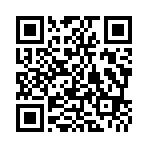 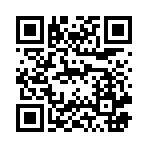 iOS
Android
IG
FB
感
謝
聆
聽
THANKS
健行科技大學圖書館